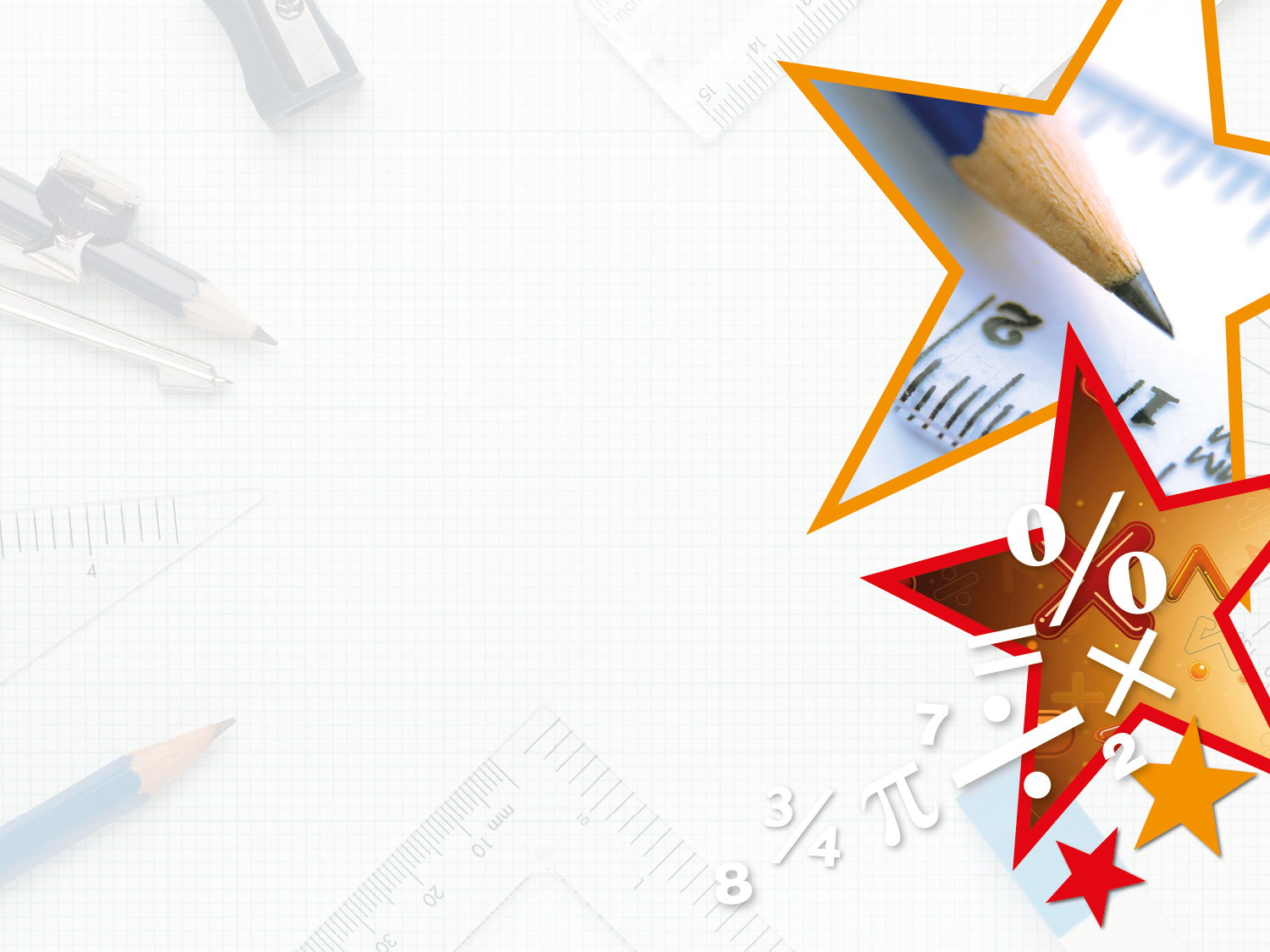 Year 3/4 – Summer Block 4 – Properties of Shapes


Step 4
Tuesday 14th July 2020
LO: I can recognise and name different  triangle
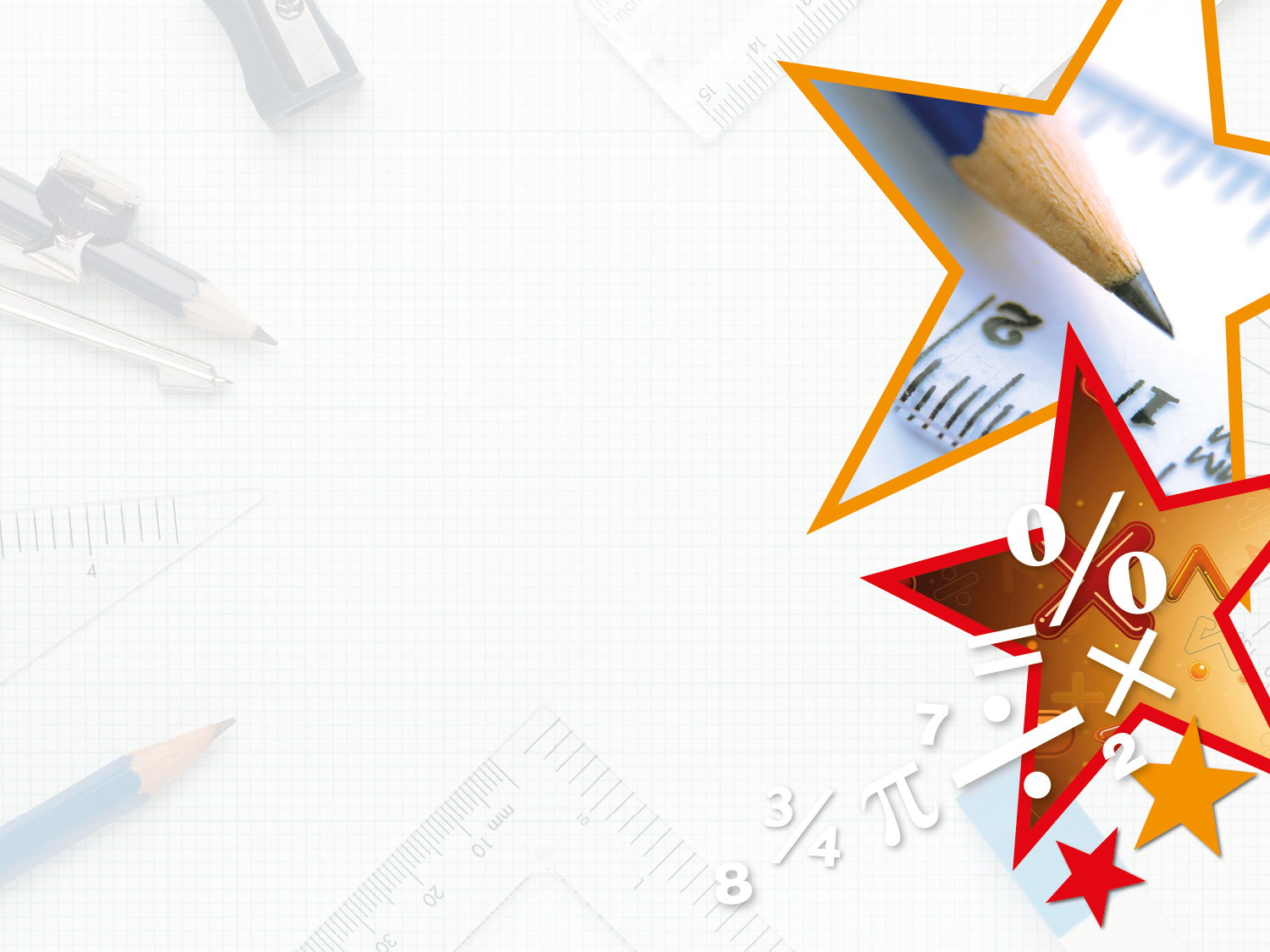 Introduction

What is the same and what is different about these triangles?














What is the name of each triangle? 
What do you know about it?
Y4
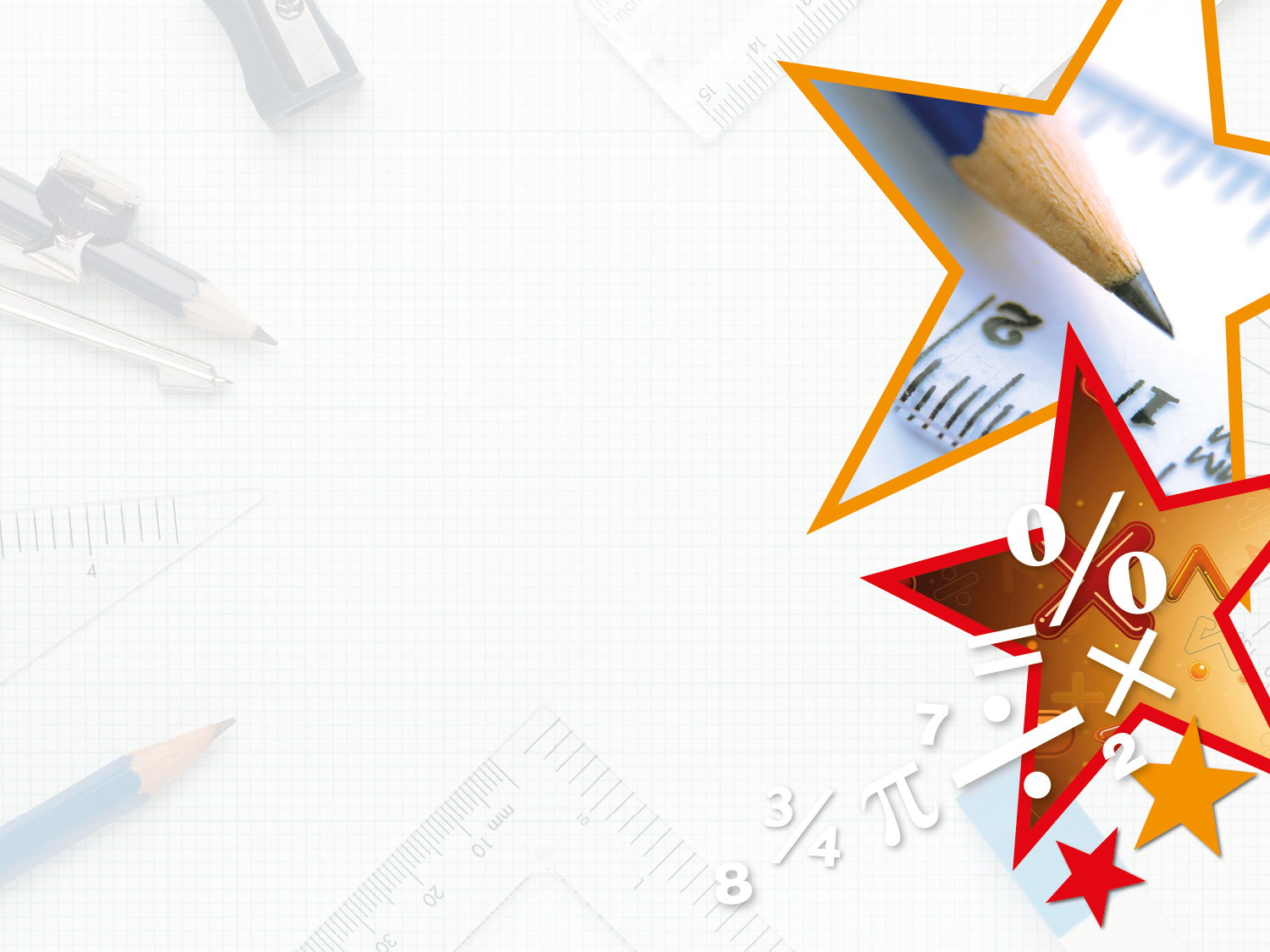 Introduction

What is the same and what is different about these triangles?














What is the name of each triangle? 
What do you know about it?
Answers might include: different colours, different sizes, different shapes, all have 3 sides etc.
Isosceles
Has 2 sides of equal length.
Equilateral
Has 3 sides of equal length.
Scalene
Has 0 sides of equal length.
Y4
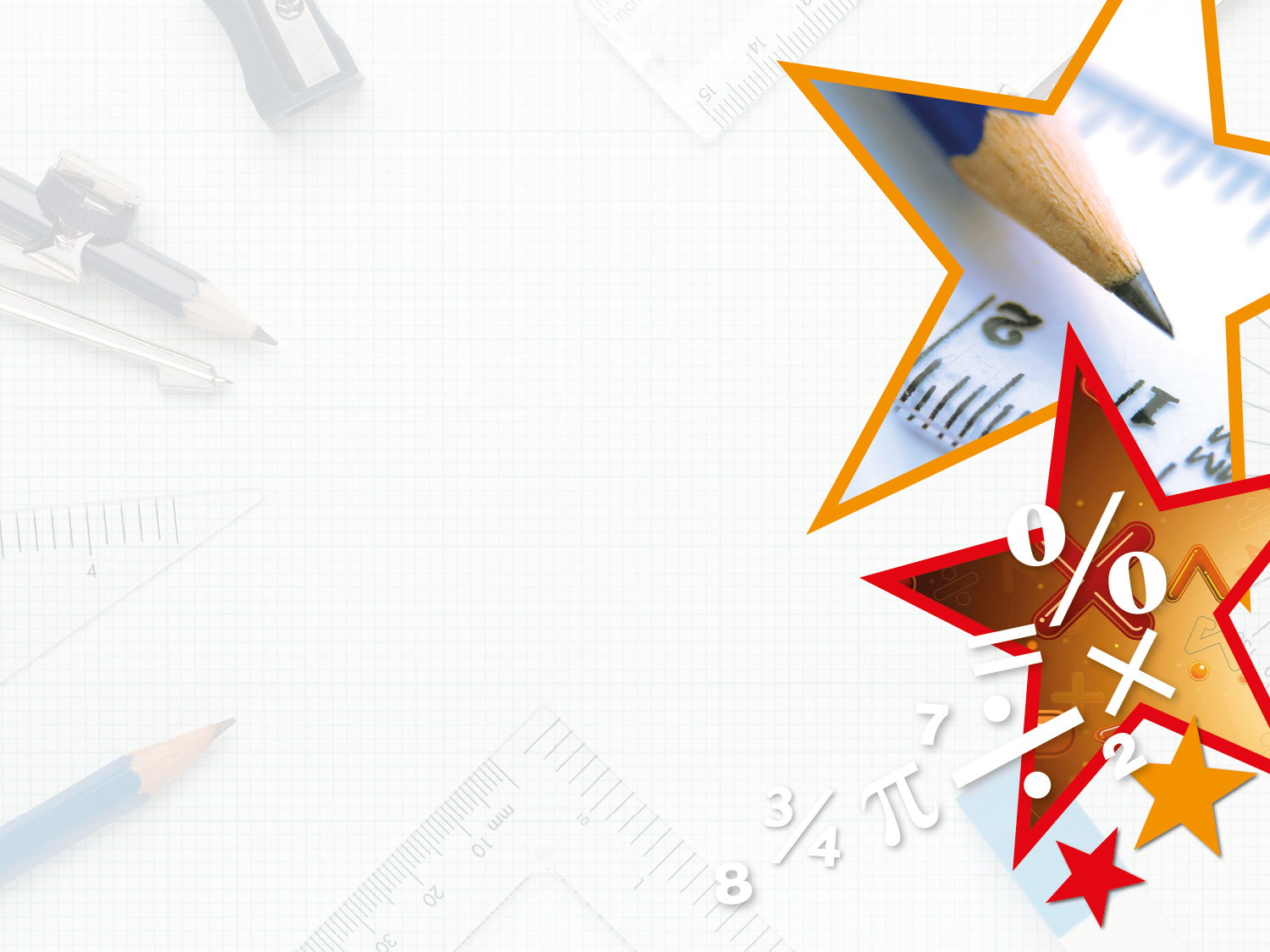 Varied Fluency 1

Tick the isosceles triangles.
B
C
A
D
Y4
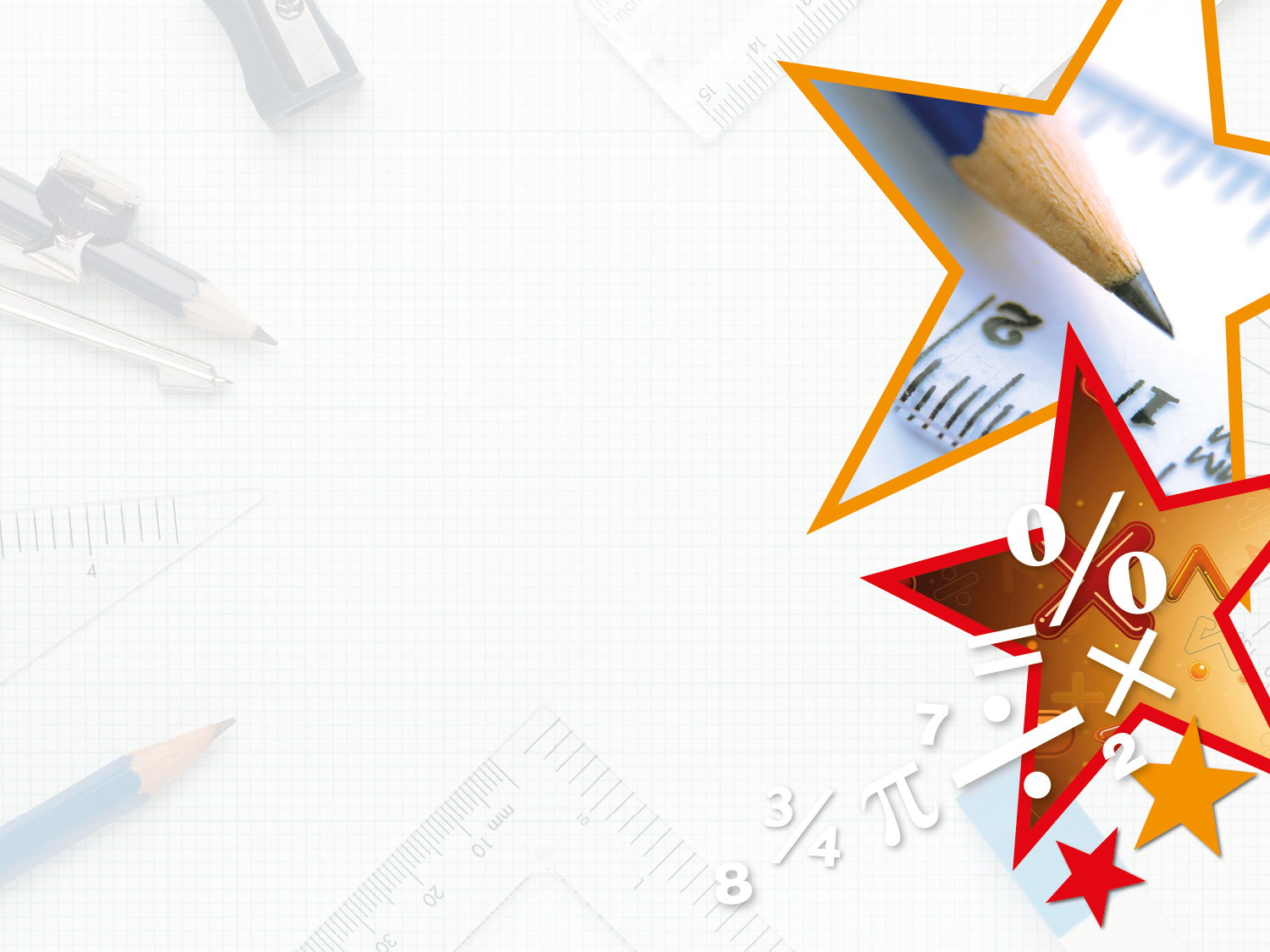 Varied Fluency 1

Tick the isosceles triangles.
B
C
A
D
✓
✓
Y4
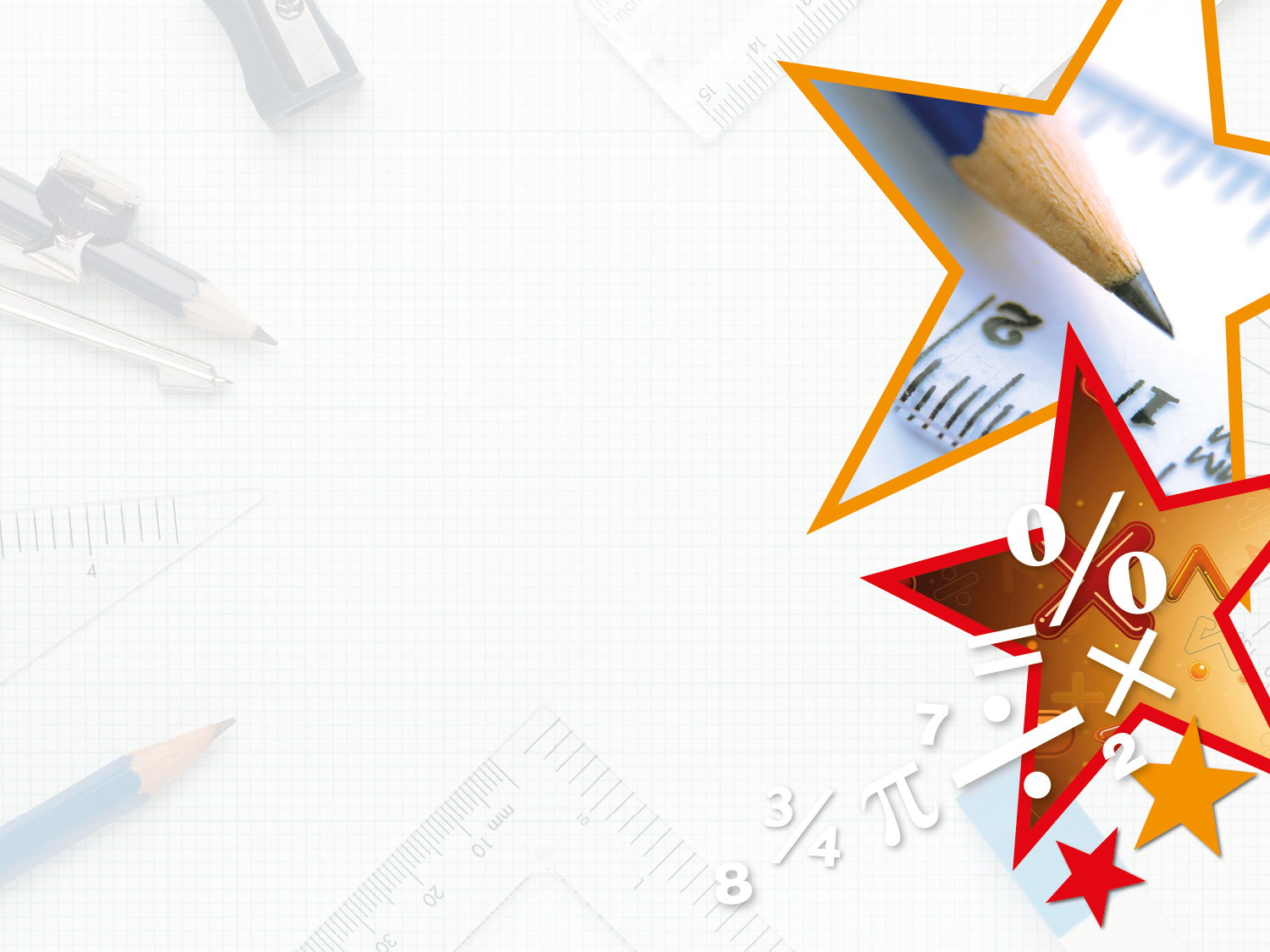 Varied Fluency 2

True or false? Connecting these dots will create a right angled triangle.
B
A
C
Y4
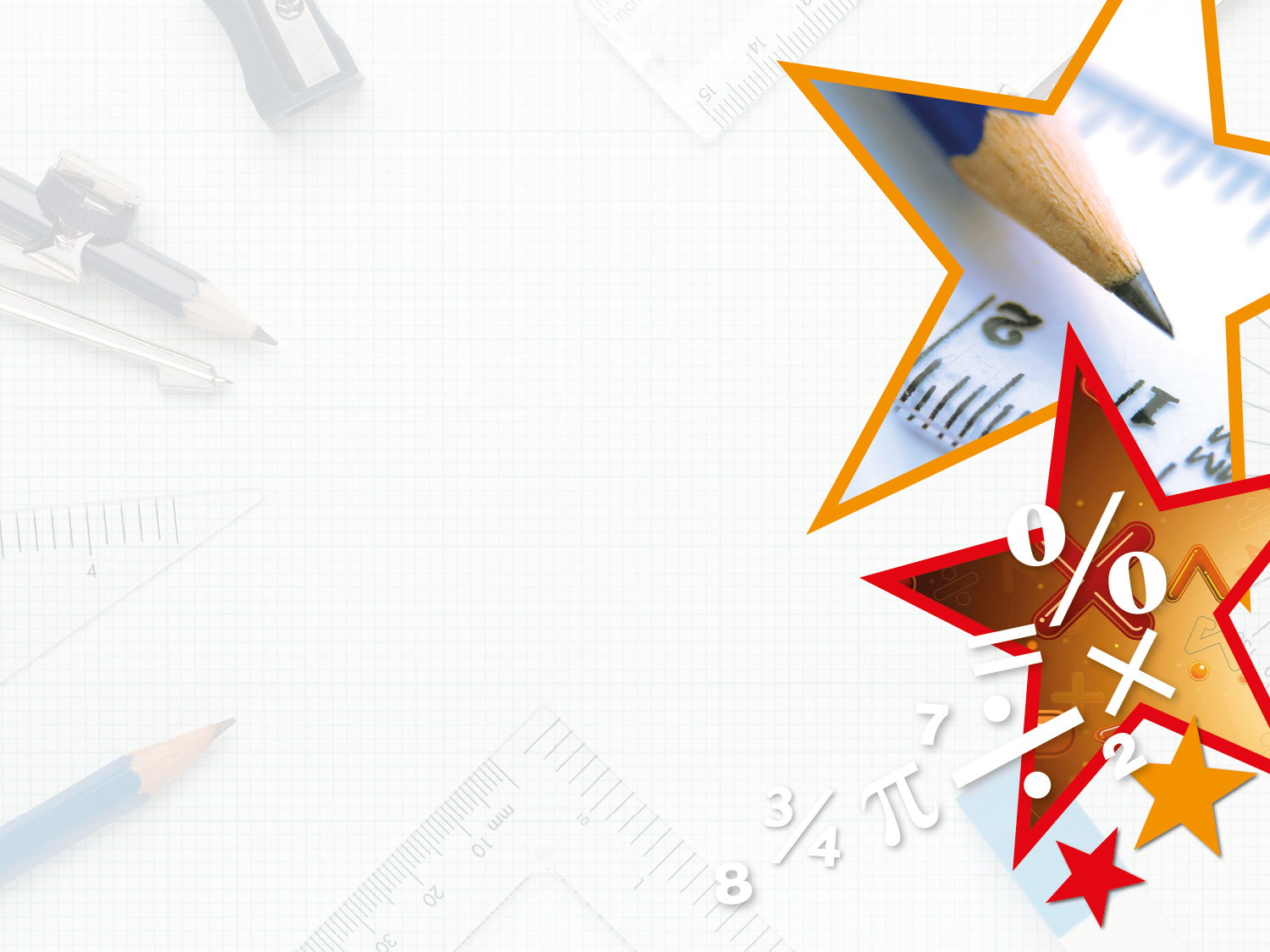 Varied Fluency 2

True or false? Connecting these dots will create a right angled triangle. 














True
B
A
C
Y4
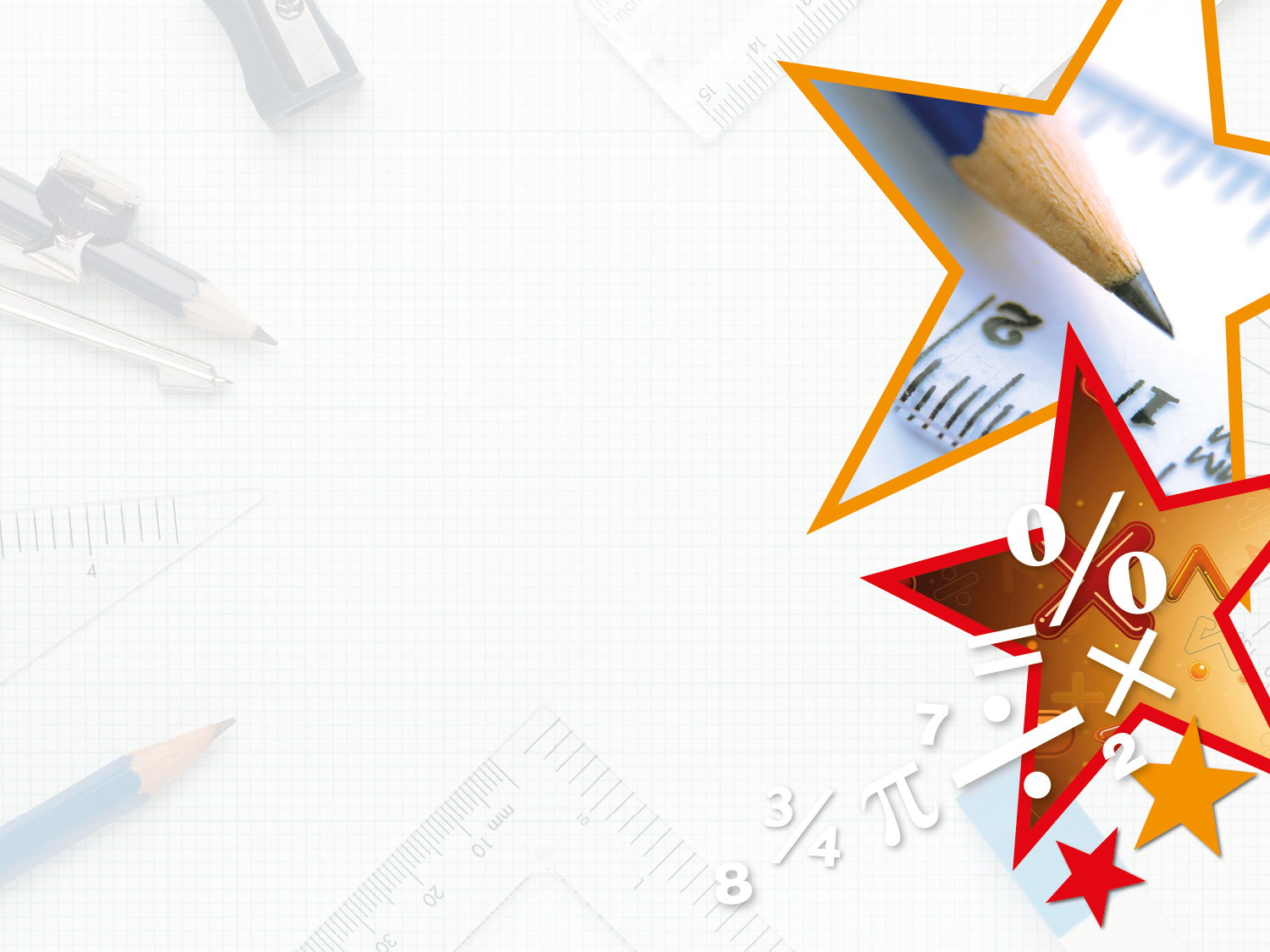 Varied Fluency 3

Sort the triangles into the table.
C
A
D
B
Y4
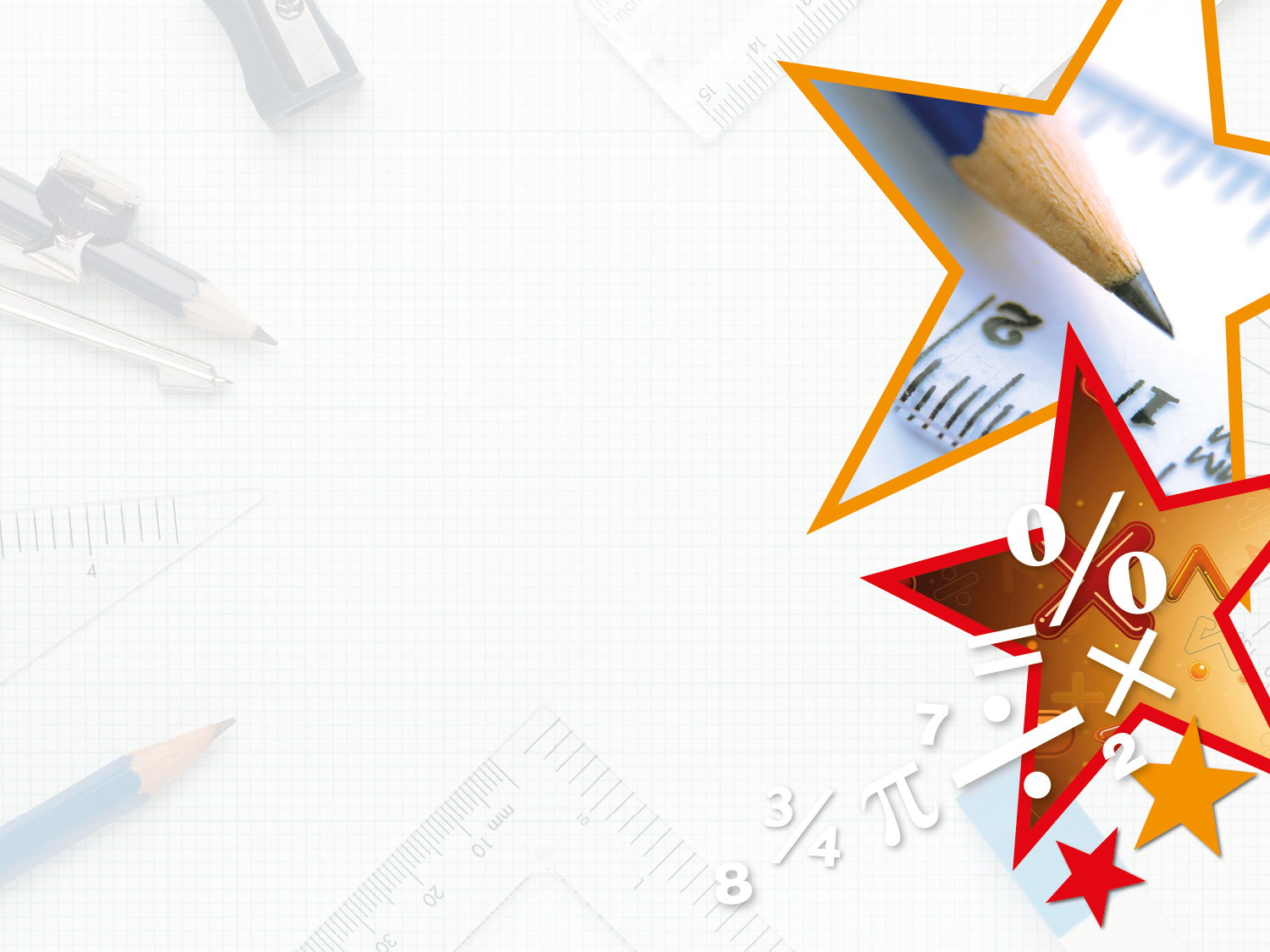 Varied Fluency 3

Sort the triangles into the table.
B
D
A
C
Y4
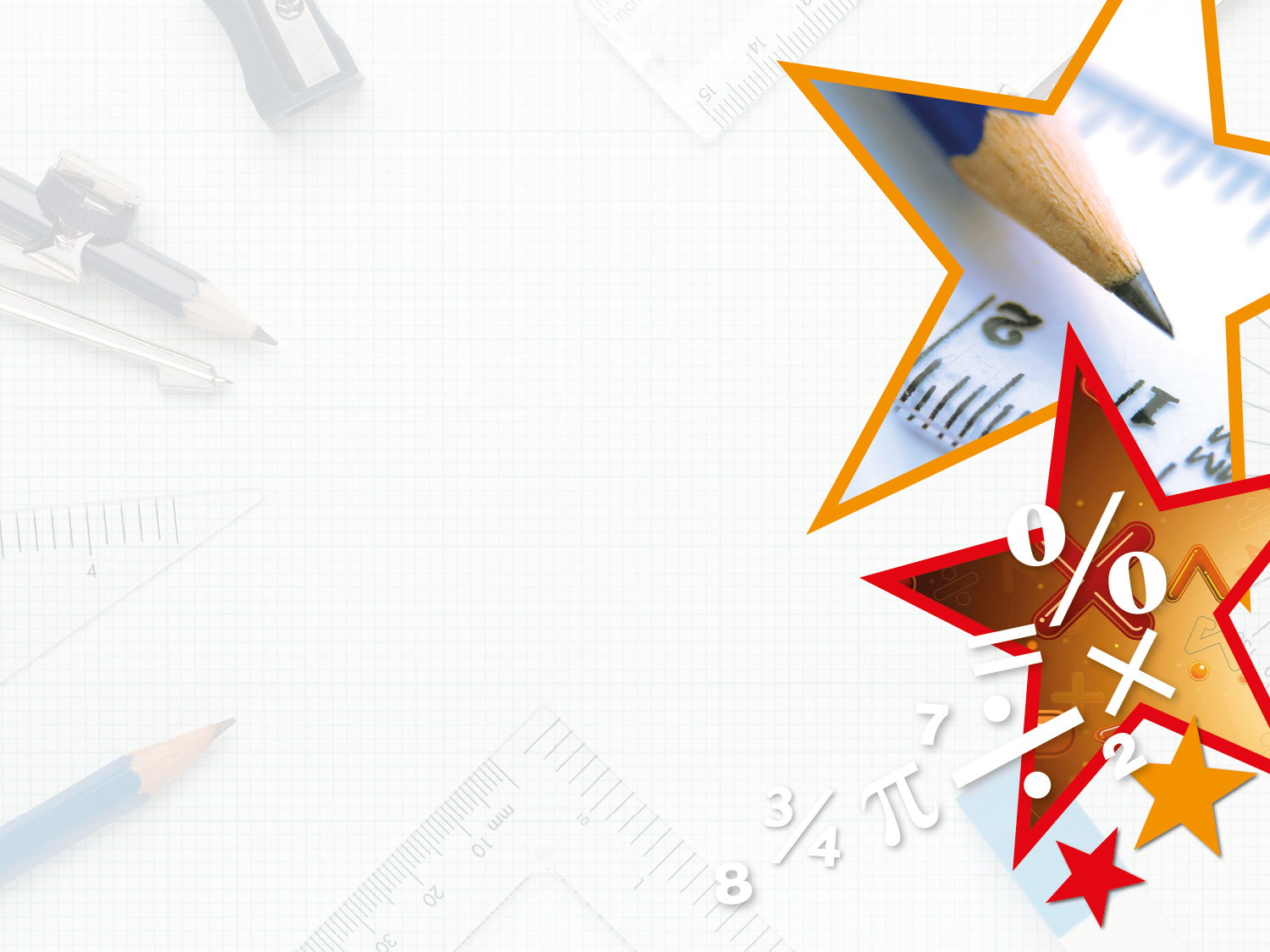 Varied Fluency 4

Use a ruler to draw a scalene triangle with one 
side measuring 5 cm.
Y4
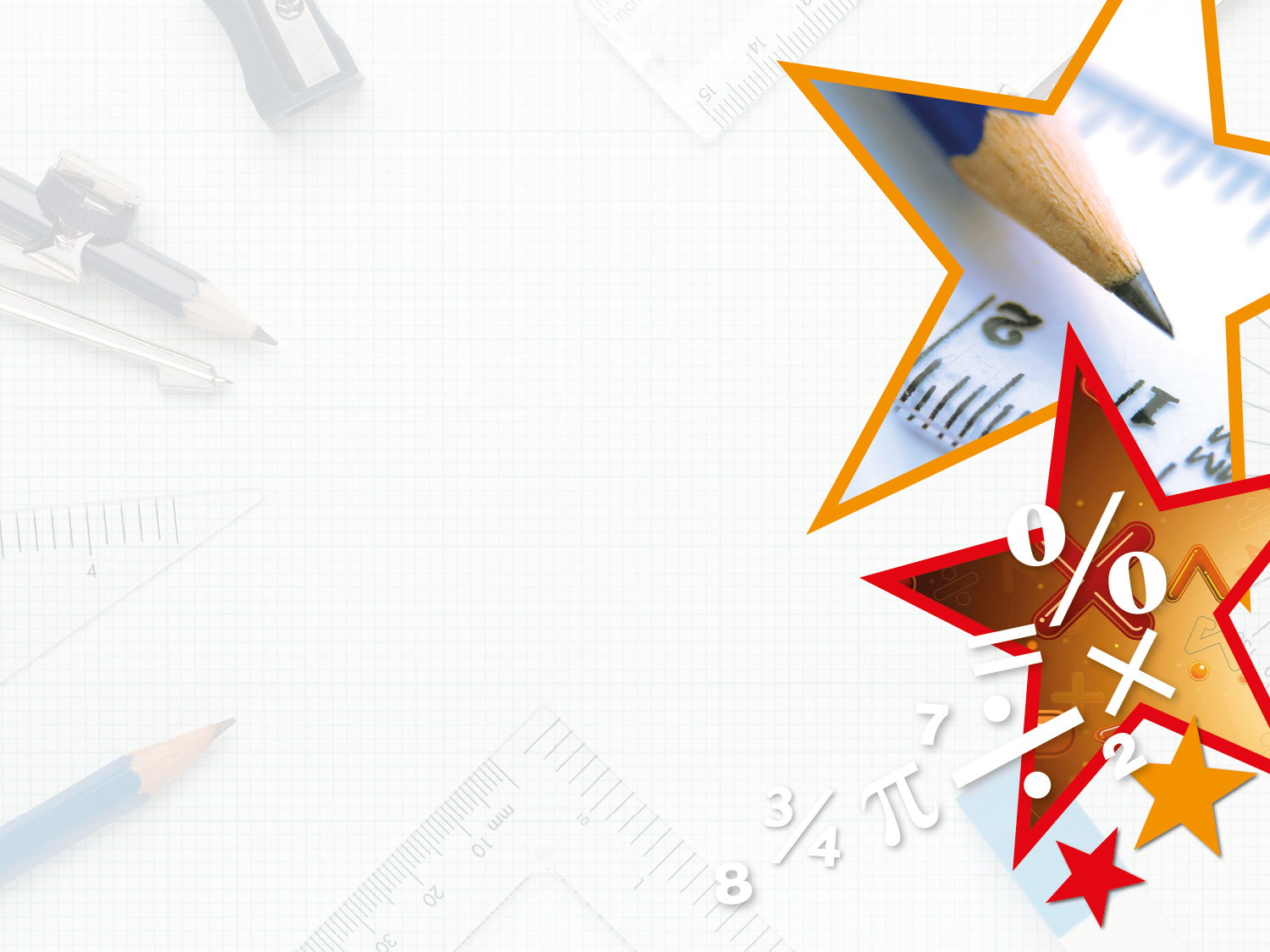 Varied Fluency 4

Use a ruler to draw a scalene triangle with one 
side measuring 5 cm.

Check your partner’s triangle. It MUST be a scalene triangle and have one side that measures 5cm.
This triangle has a base that measures 5cm (but it may appear bigger on the whiteboard).
Y4
15-07-20
Year 4:LO: I can recognise and name different  triangle
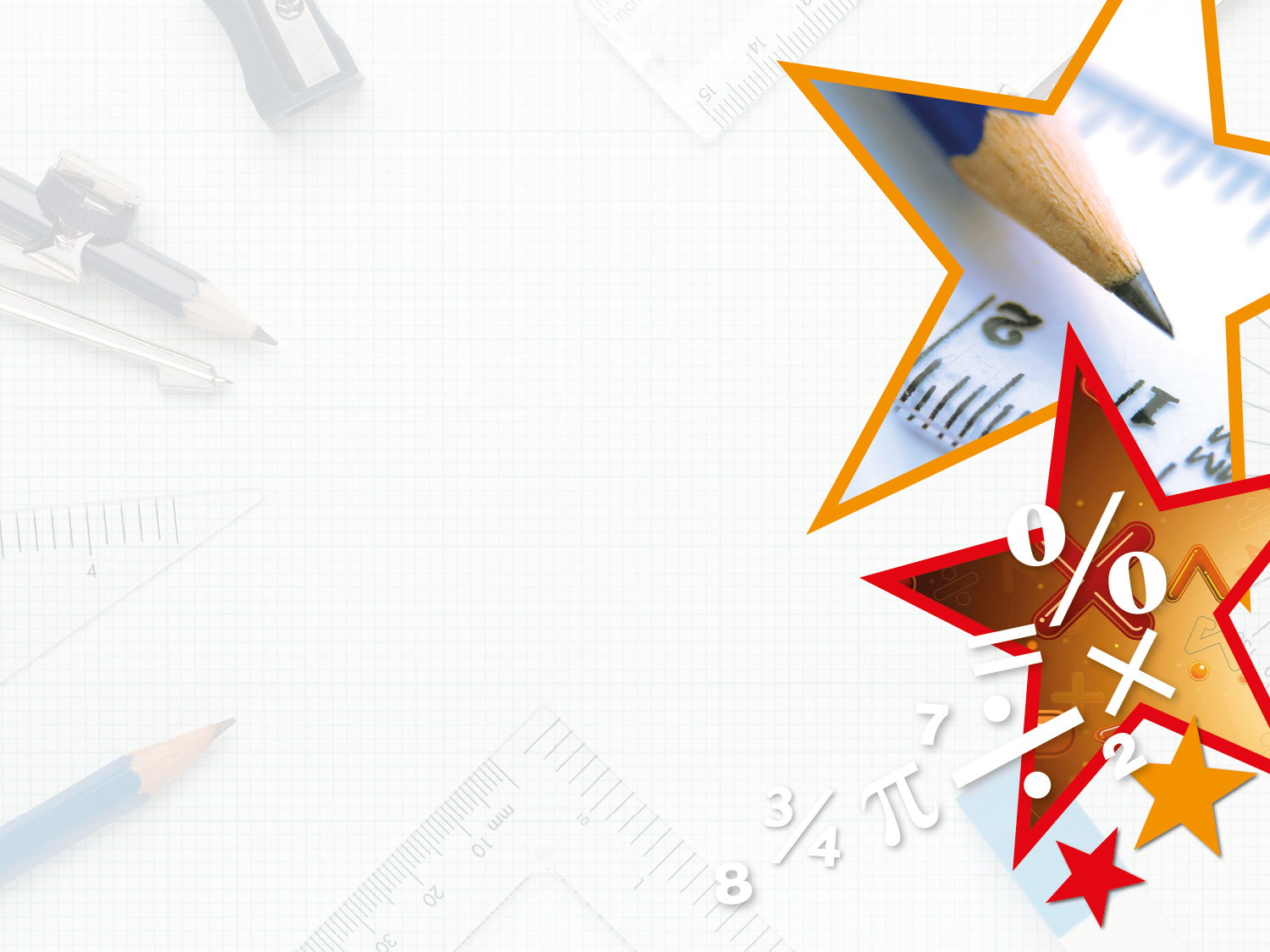 Problem Solving 1

Colour the triangles in this image which are scalene. Use a ruler to help.
Y4
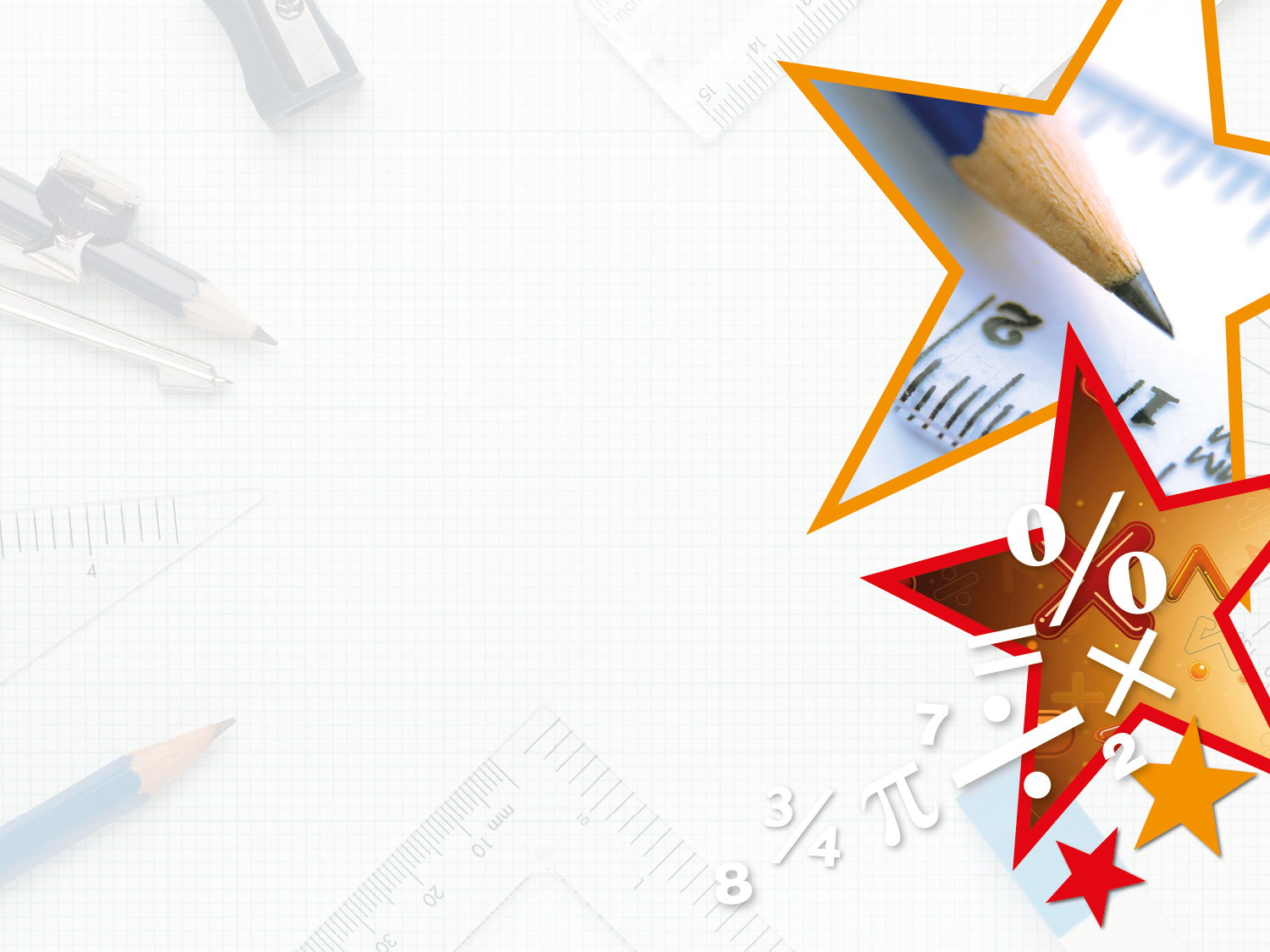 Problem Solving 1

Colour the triangles in this image which are scalene. Use a ruler to help.
Y4
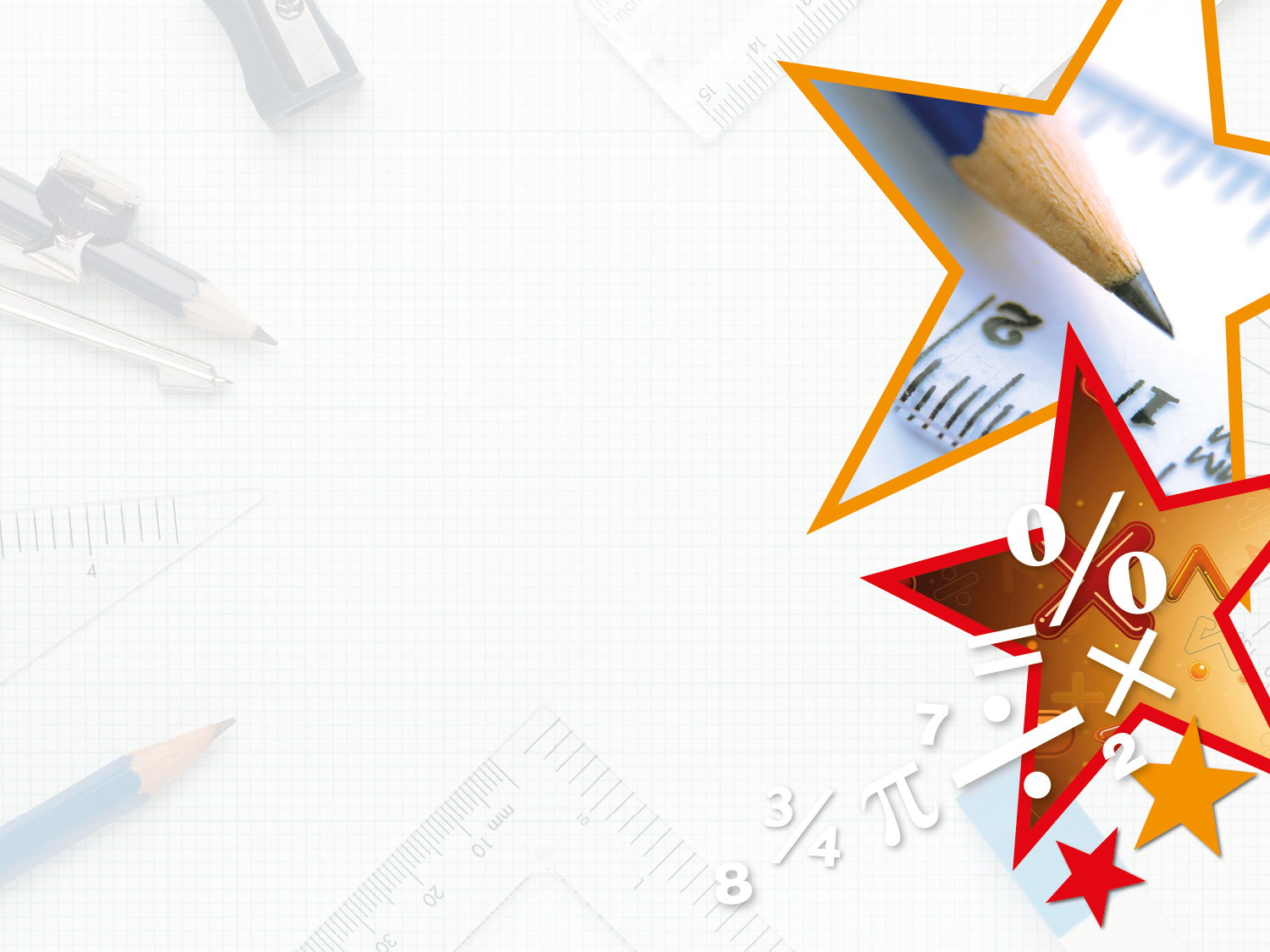 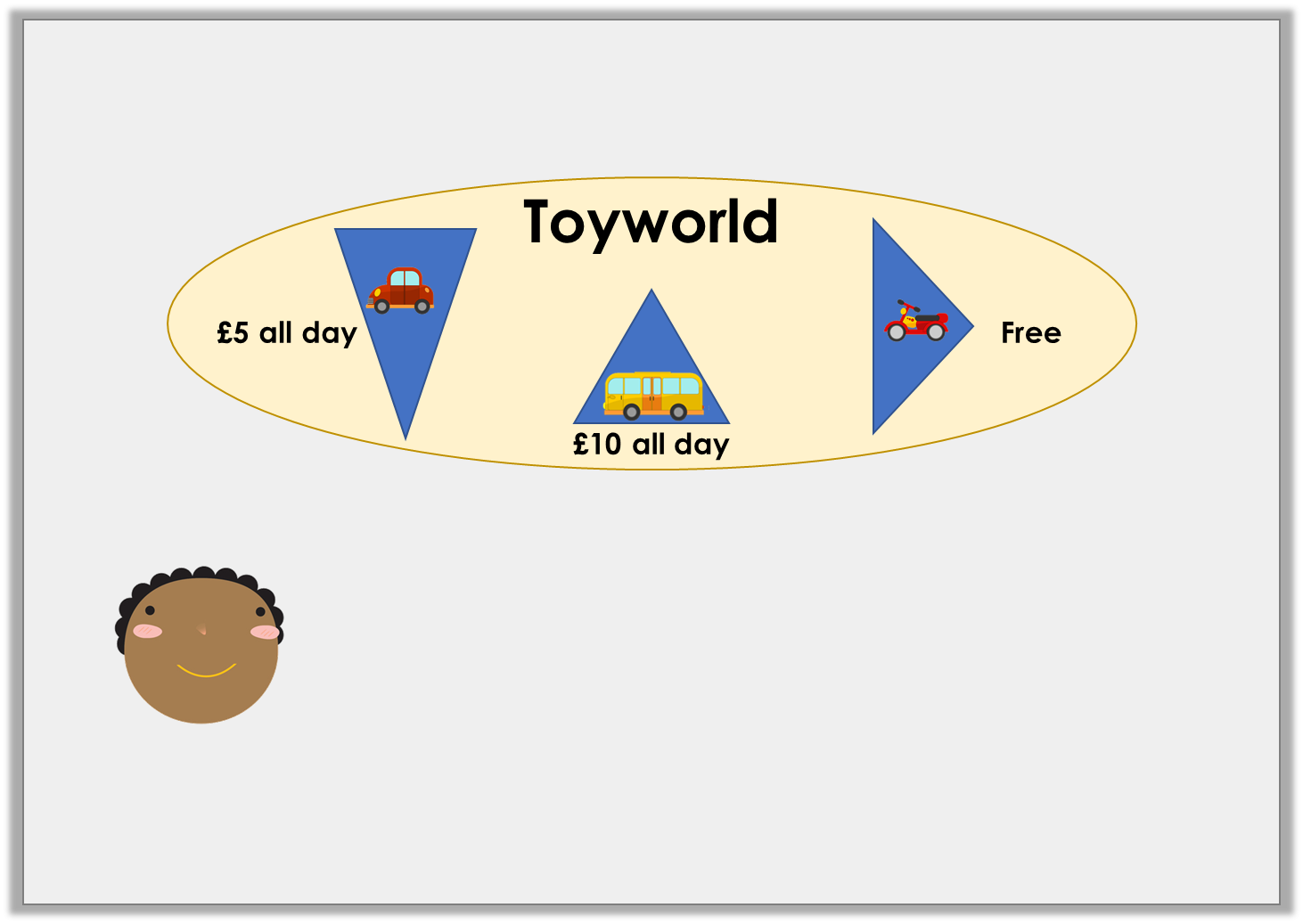 Reasoning 1

Holly is designing a logo for a car park. 
 






She says,





Is she correct? Explain your answer.
The logo includes no scalene triangles.
Y4
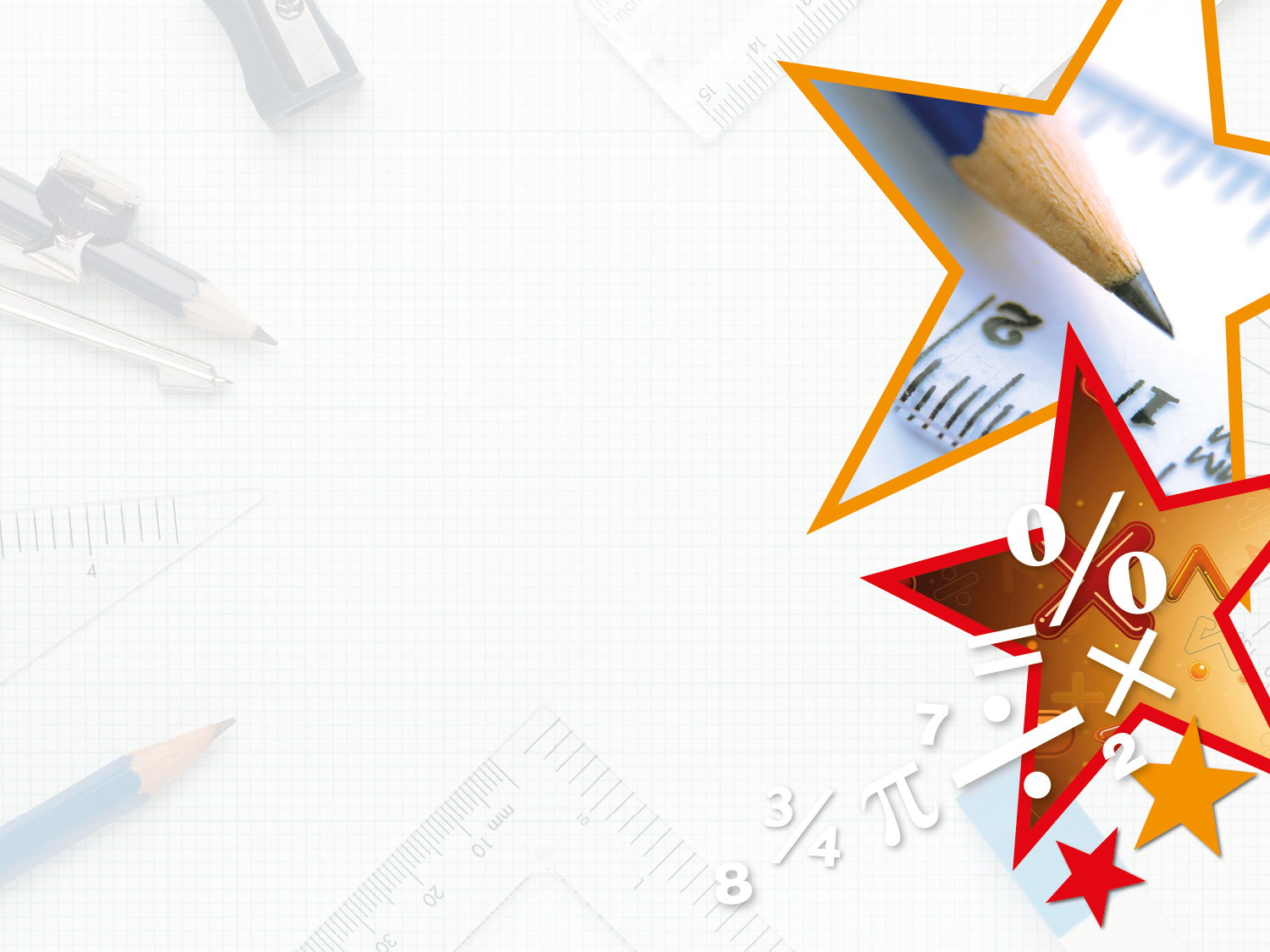 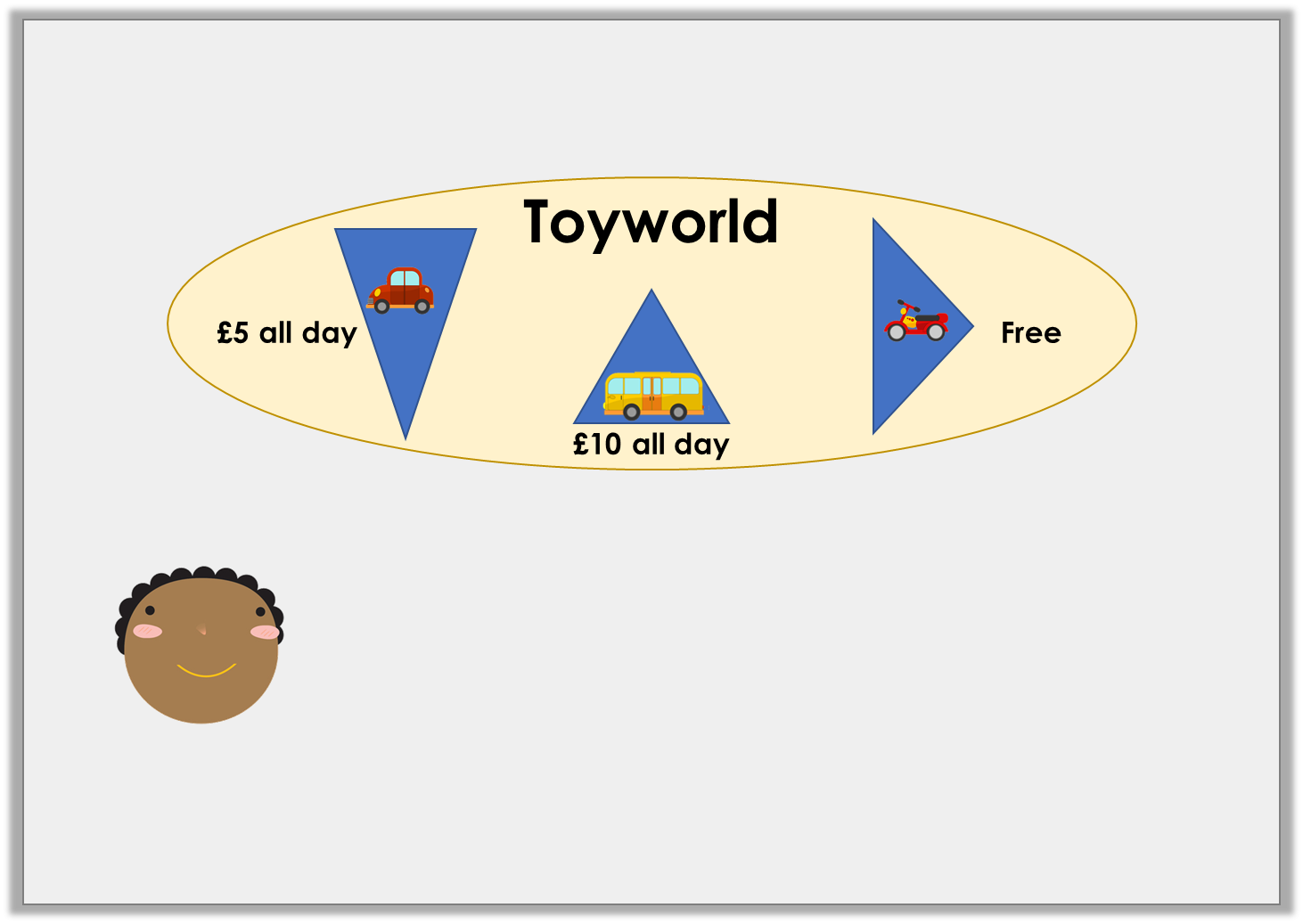 Reasoning 1

Holly is designing a logo for a car park. 
 






She says,





Is she correct? Explain your answer. 
Yes because…
The logo includes no scalene triangles.
Y4
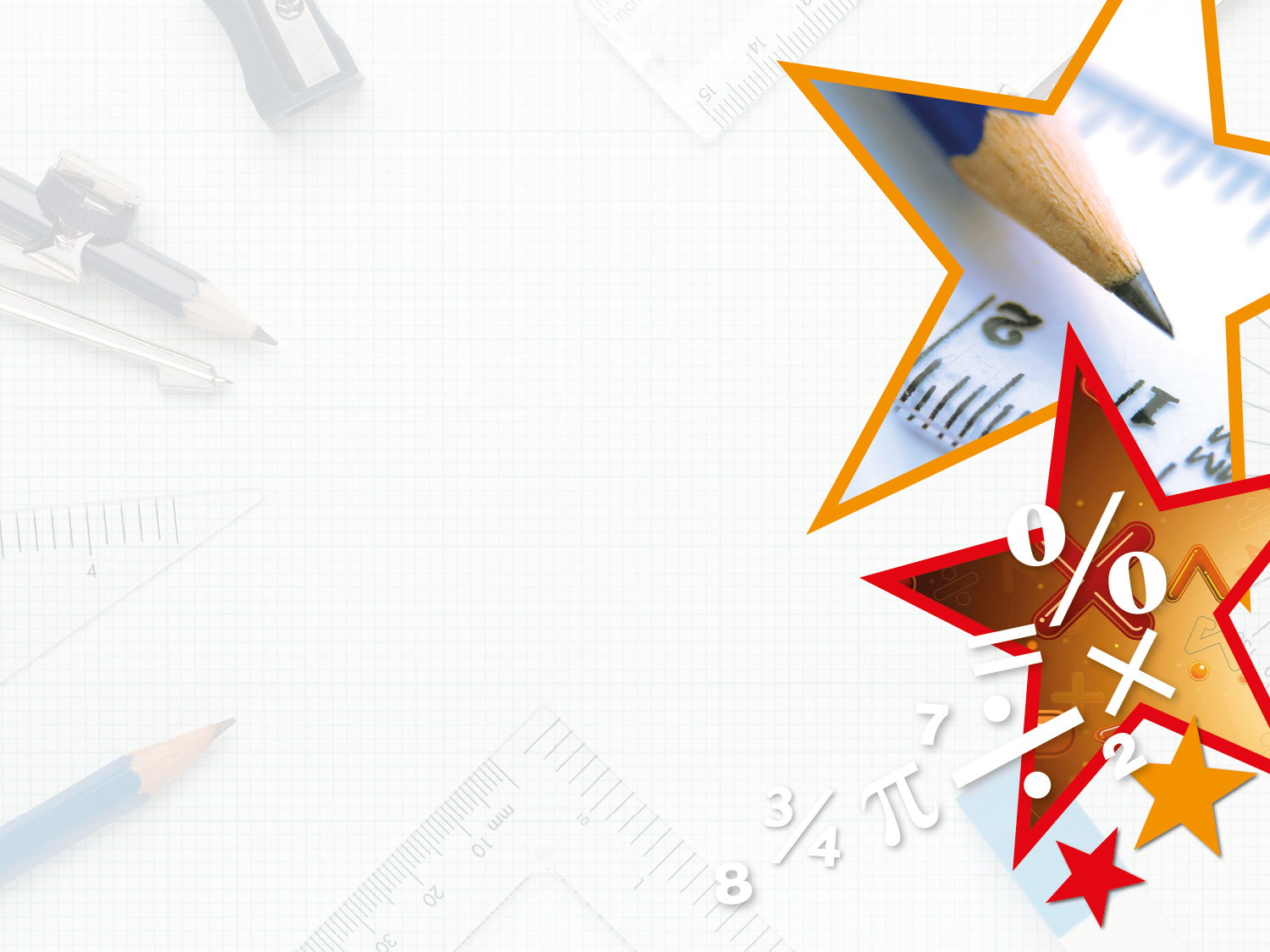 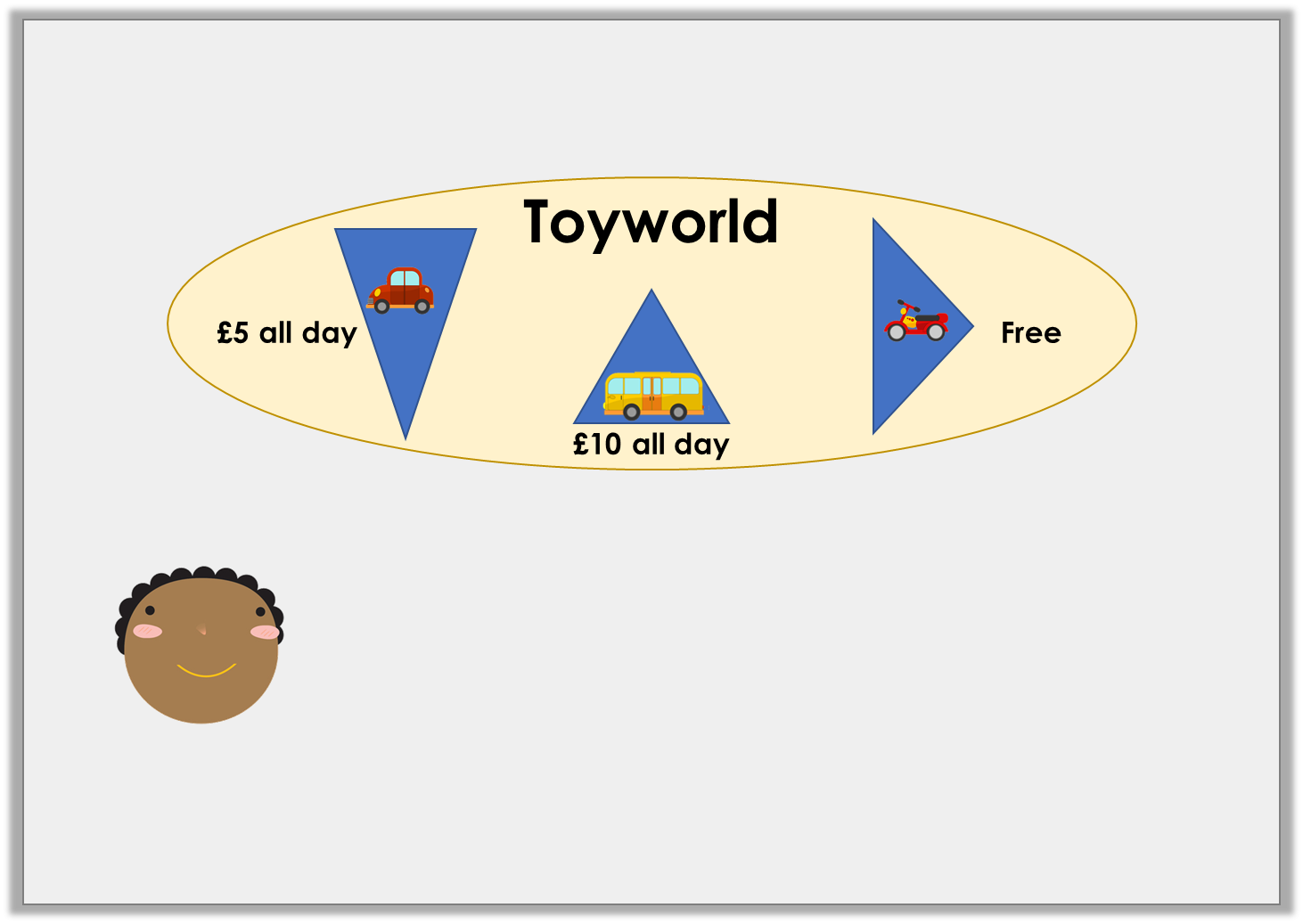 Reasoning 1

Holly is designing a logo for a car park. 
 






She says,





Is she correct? Explain your answer. 
Yes because the left and right triangles are isosceles because they have 2 equal sides and the middle triangle is equilateral because it has 3 equal sides.
The logo includes no scalene triangles.
Y4
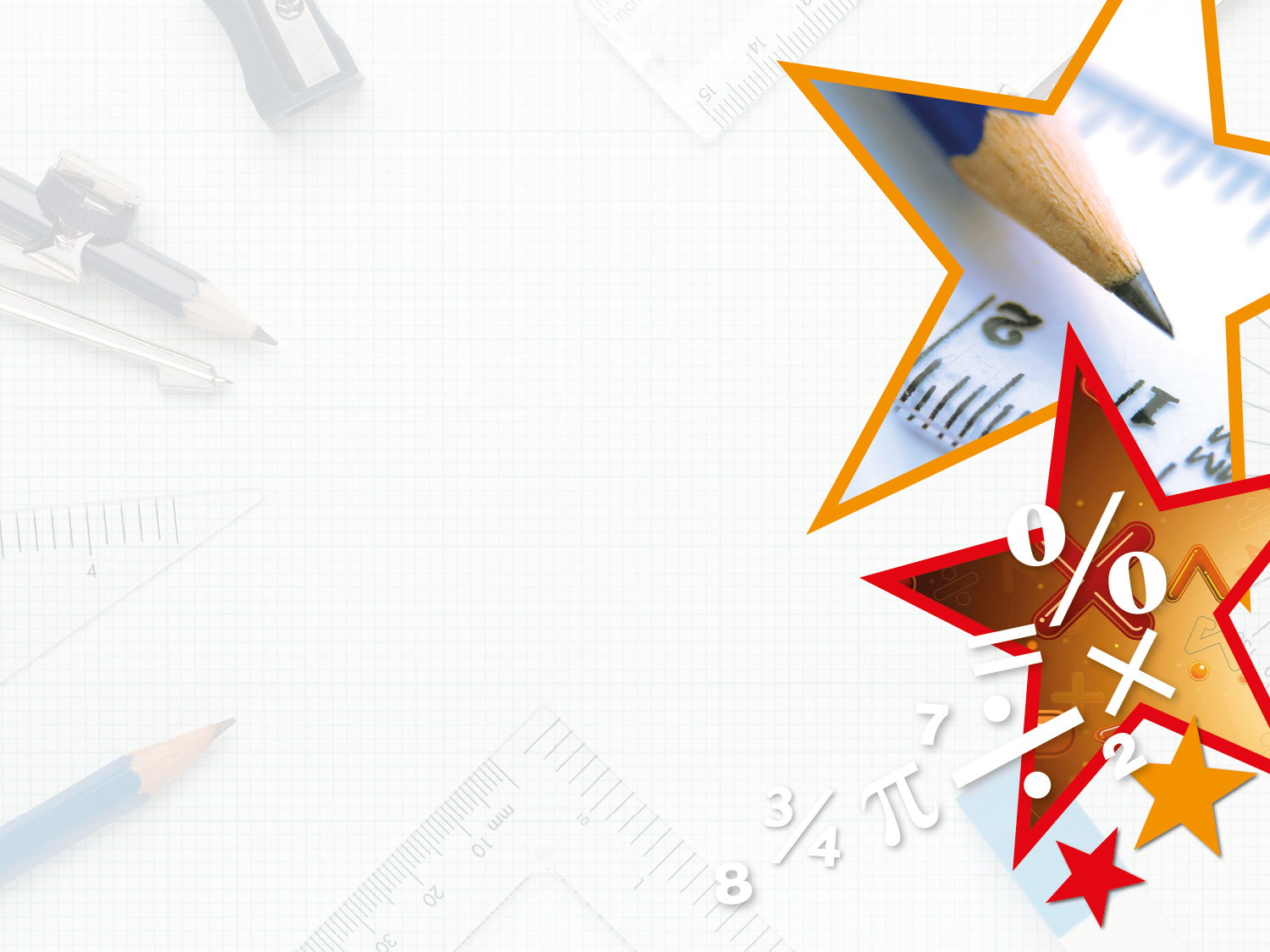 Reasoning 2

Which triangle is the odd one out?
Why?
B
A
D
C
Y4
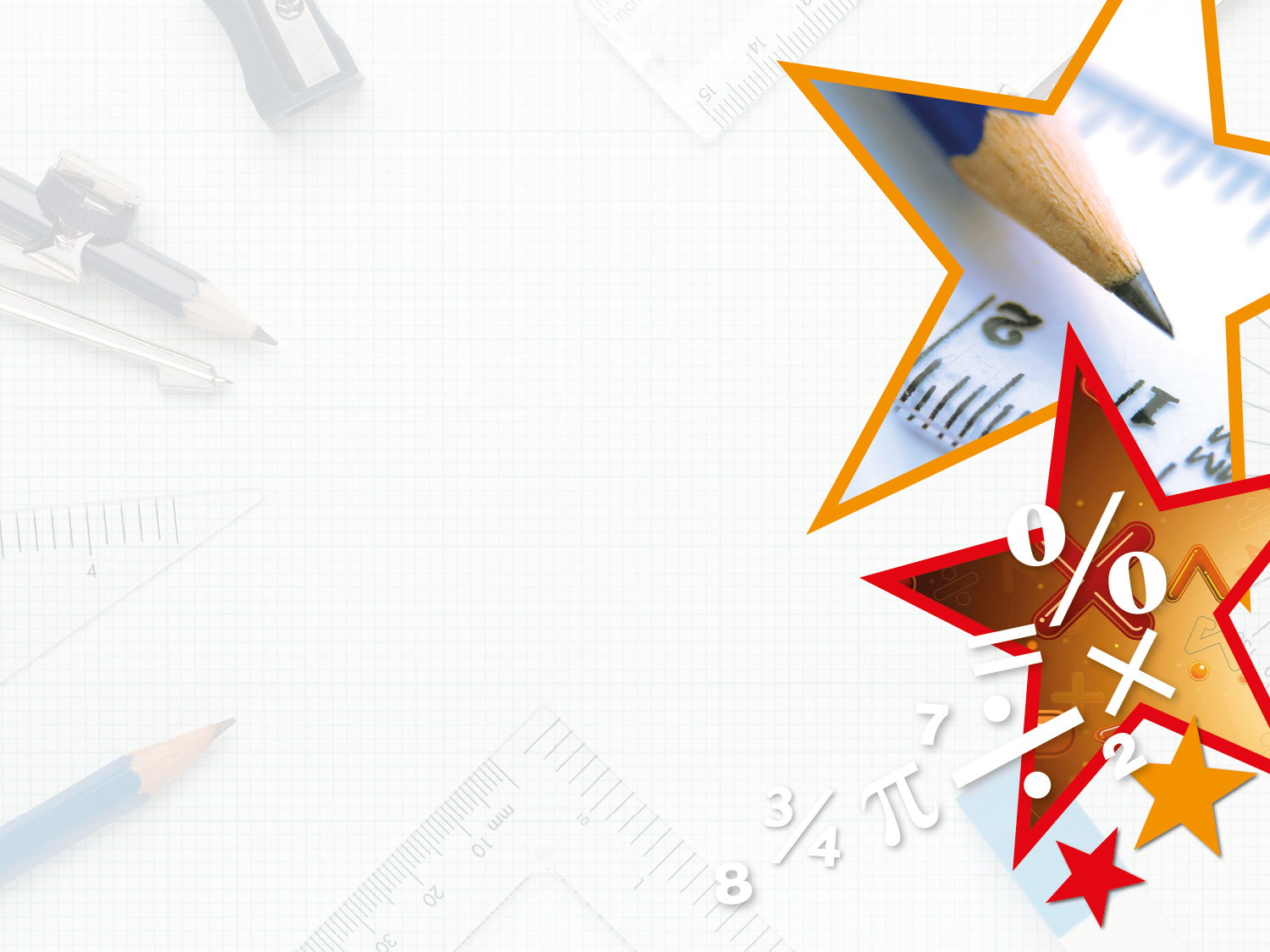 Reasoning 2

Which triangle is the odd one out?
Why?













C because…
B
A
D
C
Y4
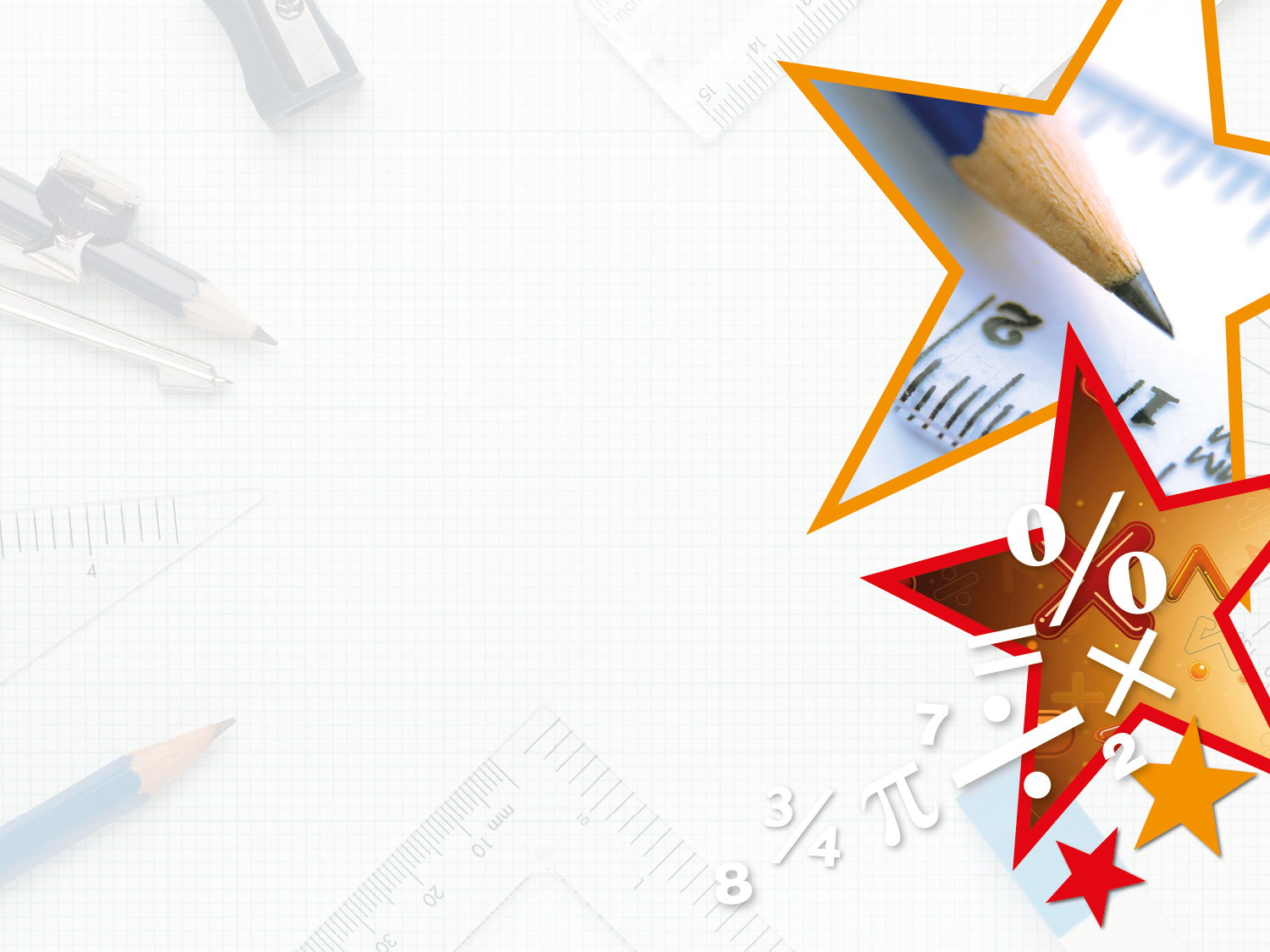 Reasoning 2

Which triangle is the odd one out?
Why?













C because it is the only isosceles triangle. 
The rest are equilateral.
B
A
D
C
Y4
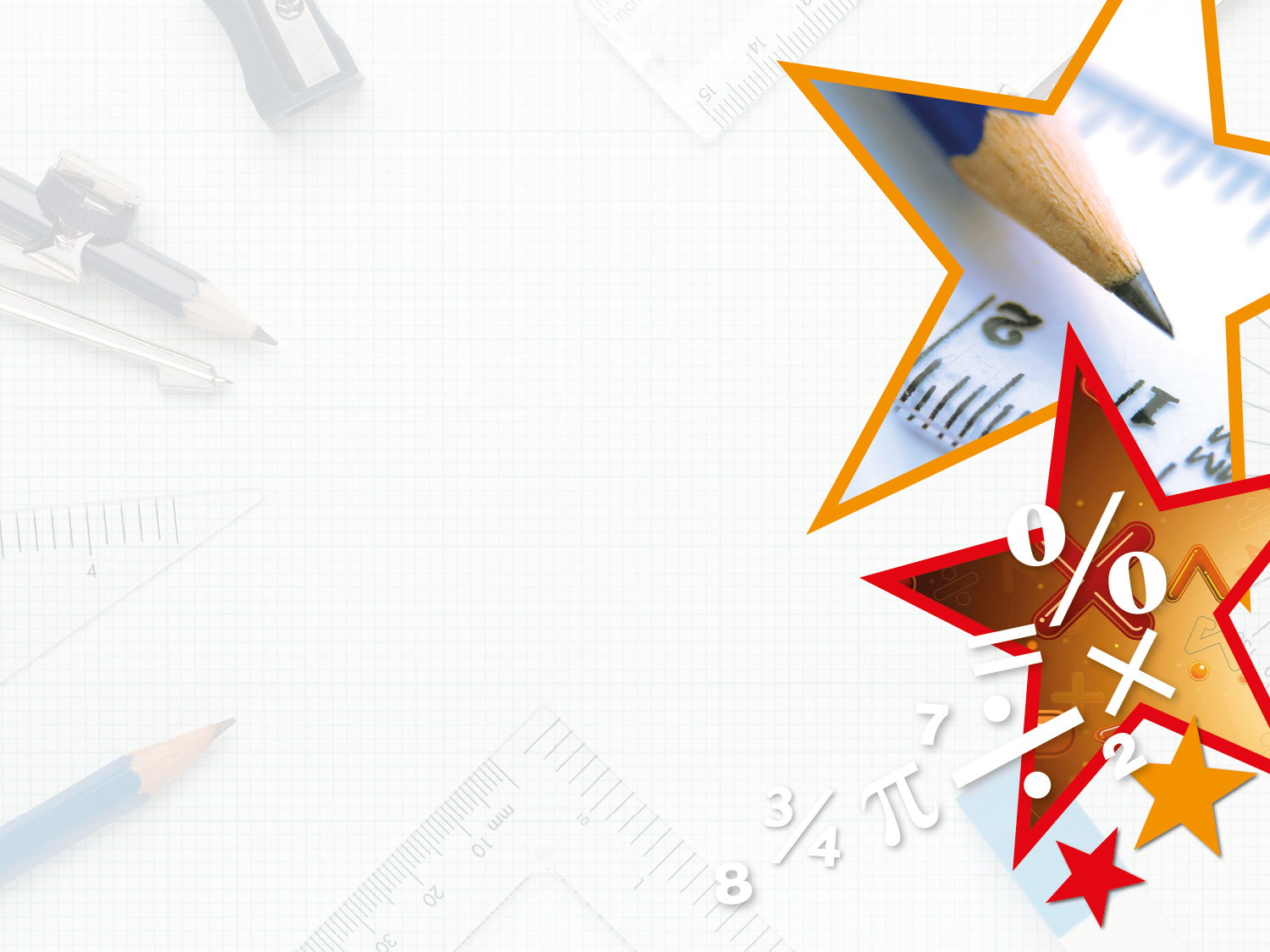 Year 3 – Summer Block 3 – Properties of Shapes

Step 5
Thursday 16th July 2021

Year 3/4: Lo: To identify horizontal and vertical lines
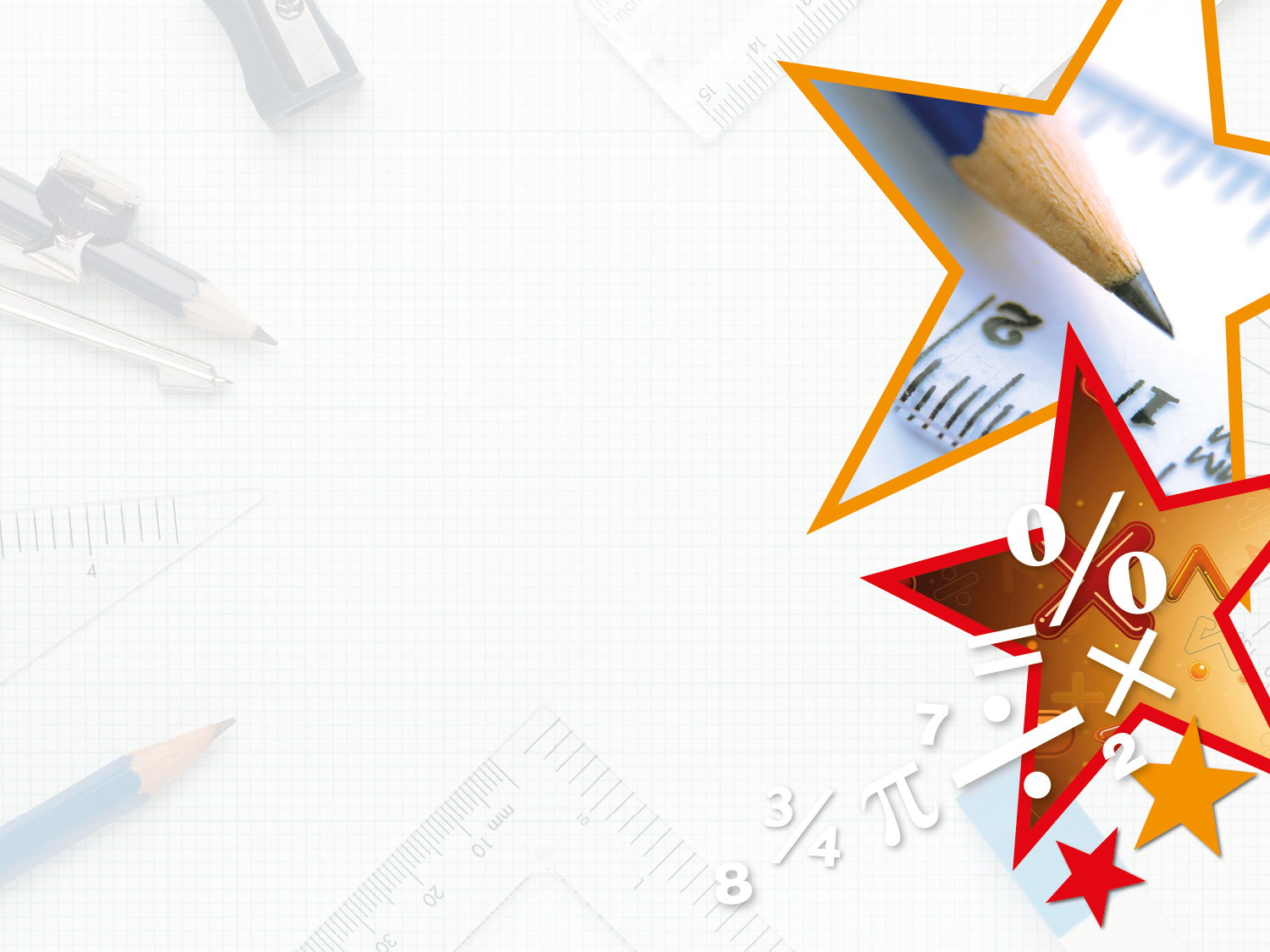 Introduction

How many horizontal lines are there?How many vertical lines are there?
Y3
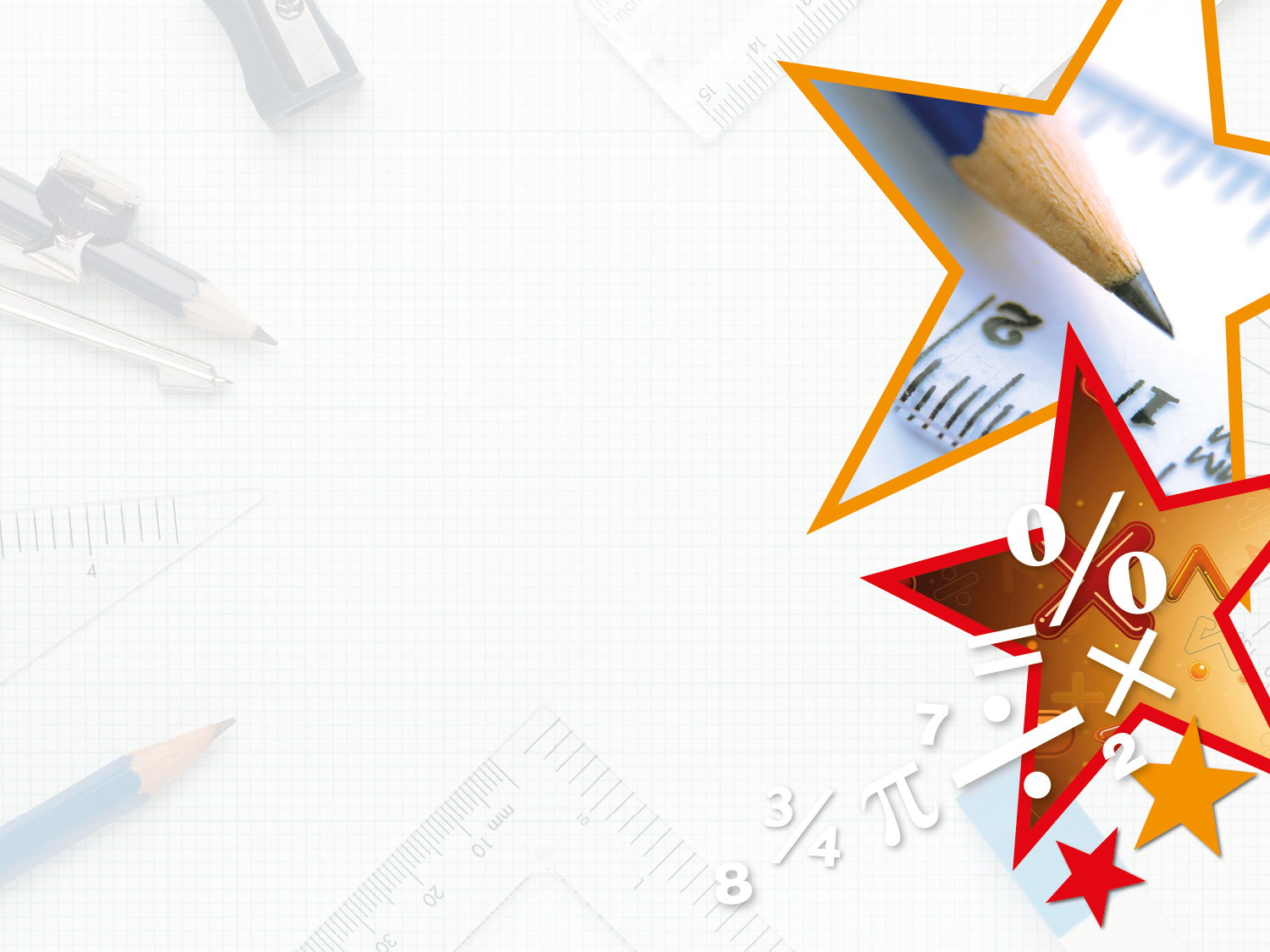 Introduction

How many horizontal lines are there?How many vertical lines are there?














5 horizontal
Y3
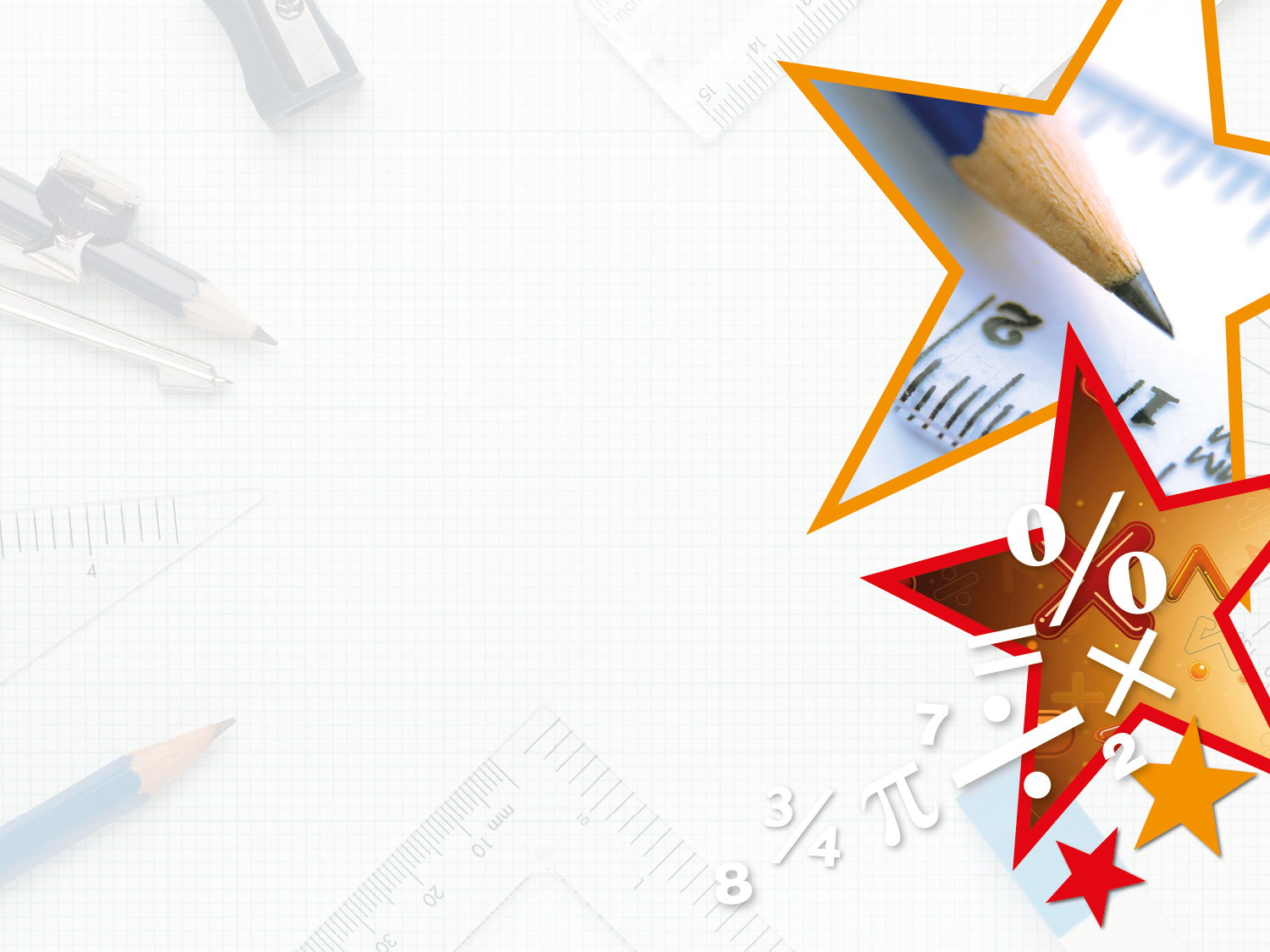 Introduction

How many horizontal lines are there?How many vertical lines are there?














6 vertical
Y3
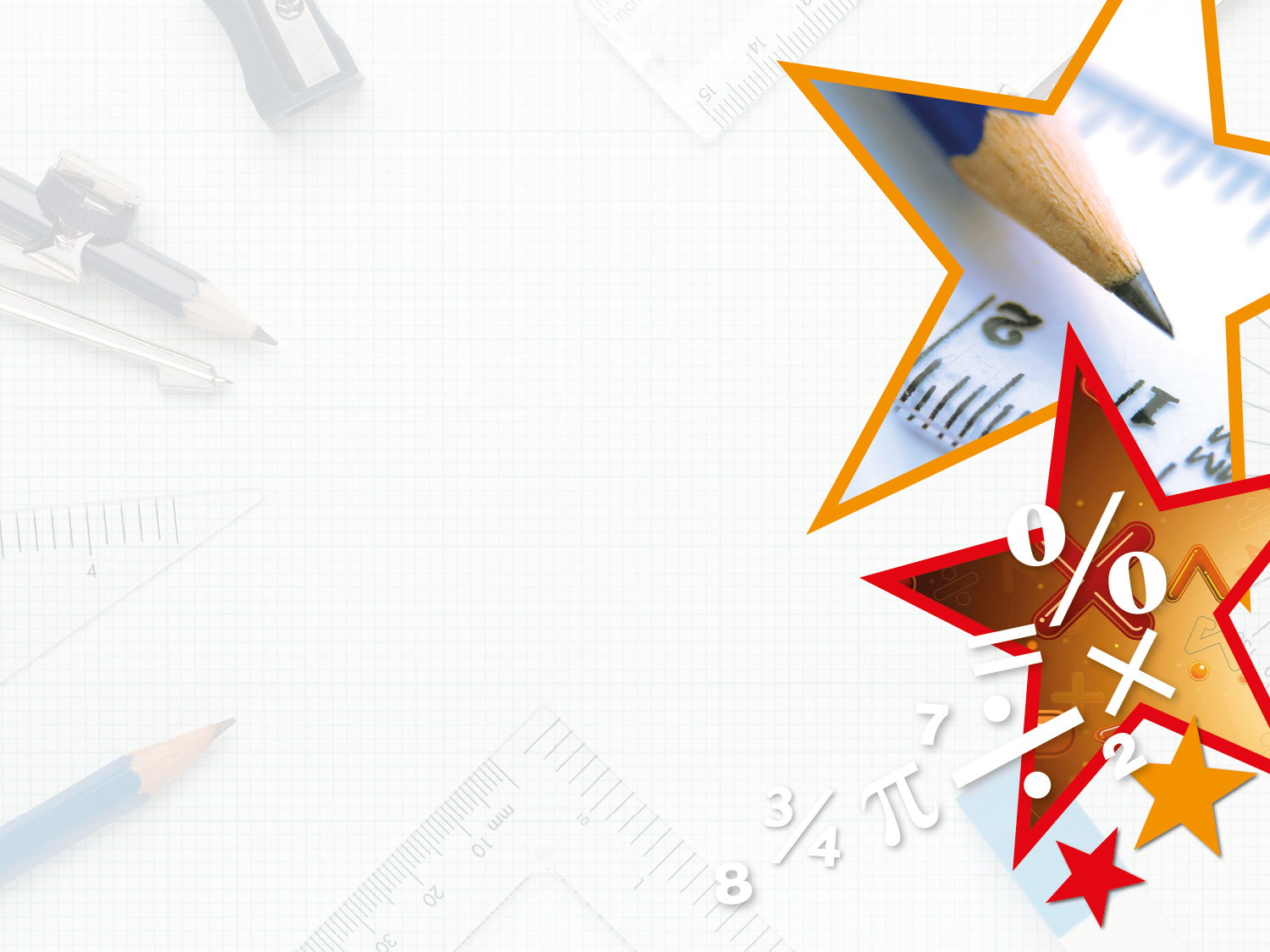 Varied Fluency 1

Draw the vertical lines of symmetry in these objects.
W
Y3
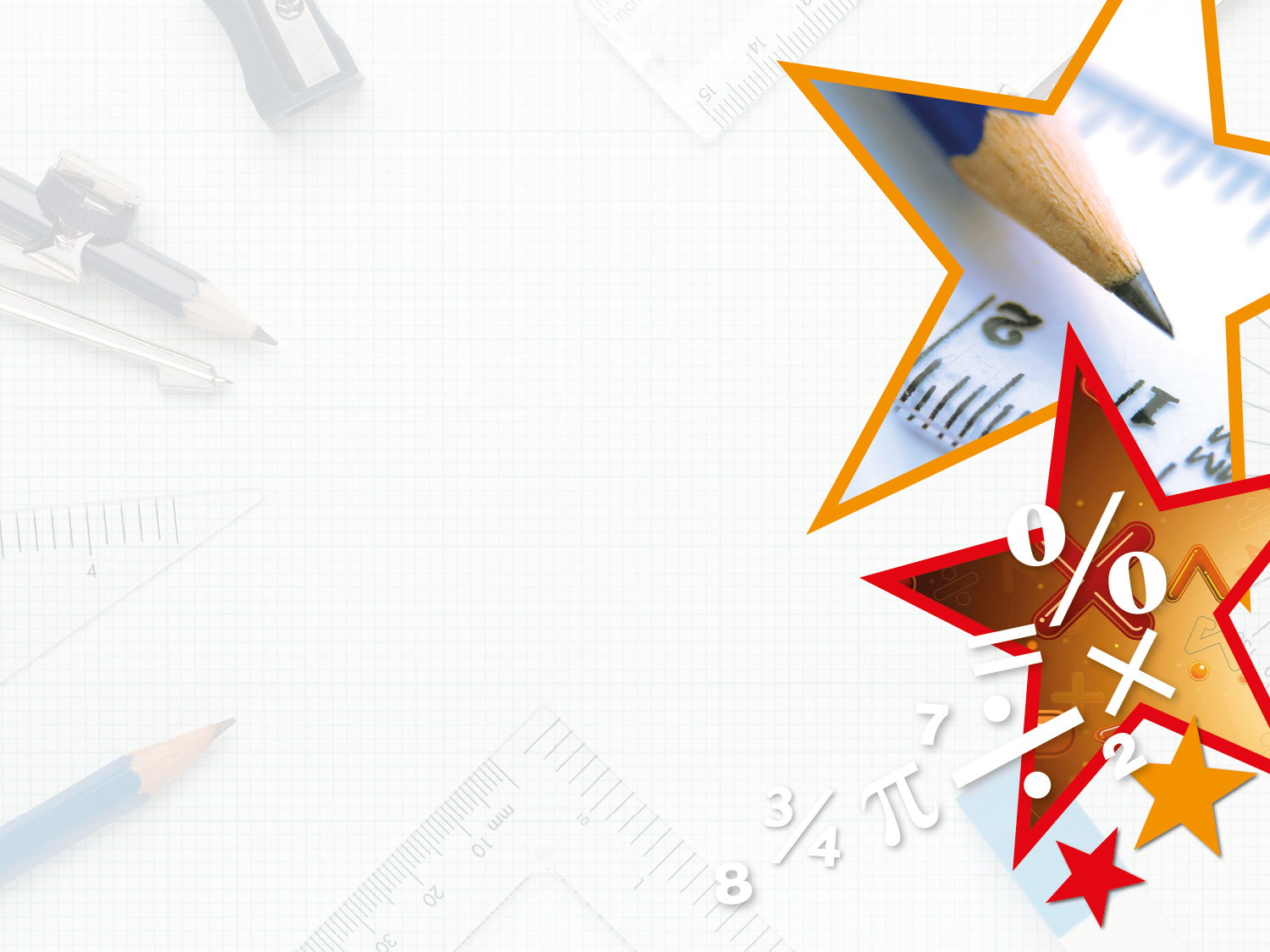 Varied Fluency 1

Draw the vertical lines of symmetry in these objects.
W
Y3
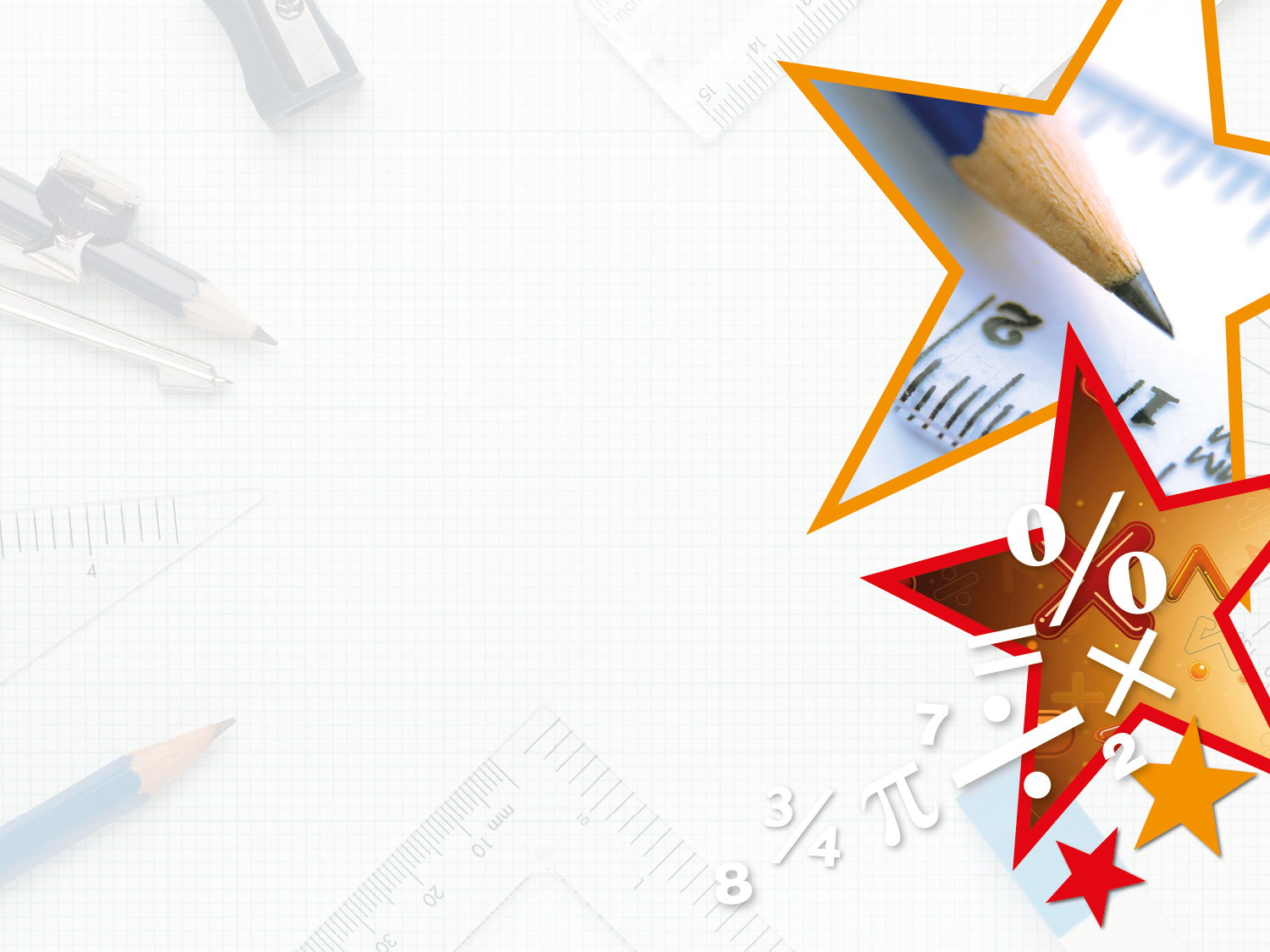 Varied Fluency 2

Fill in the table below.
Y3
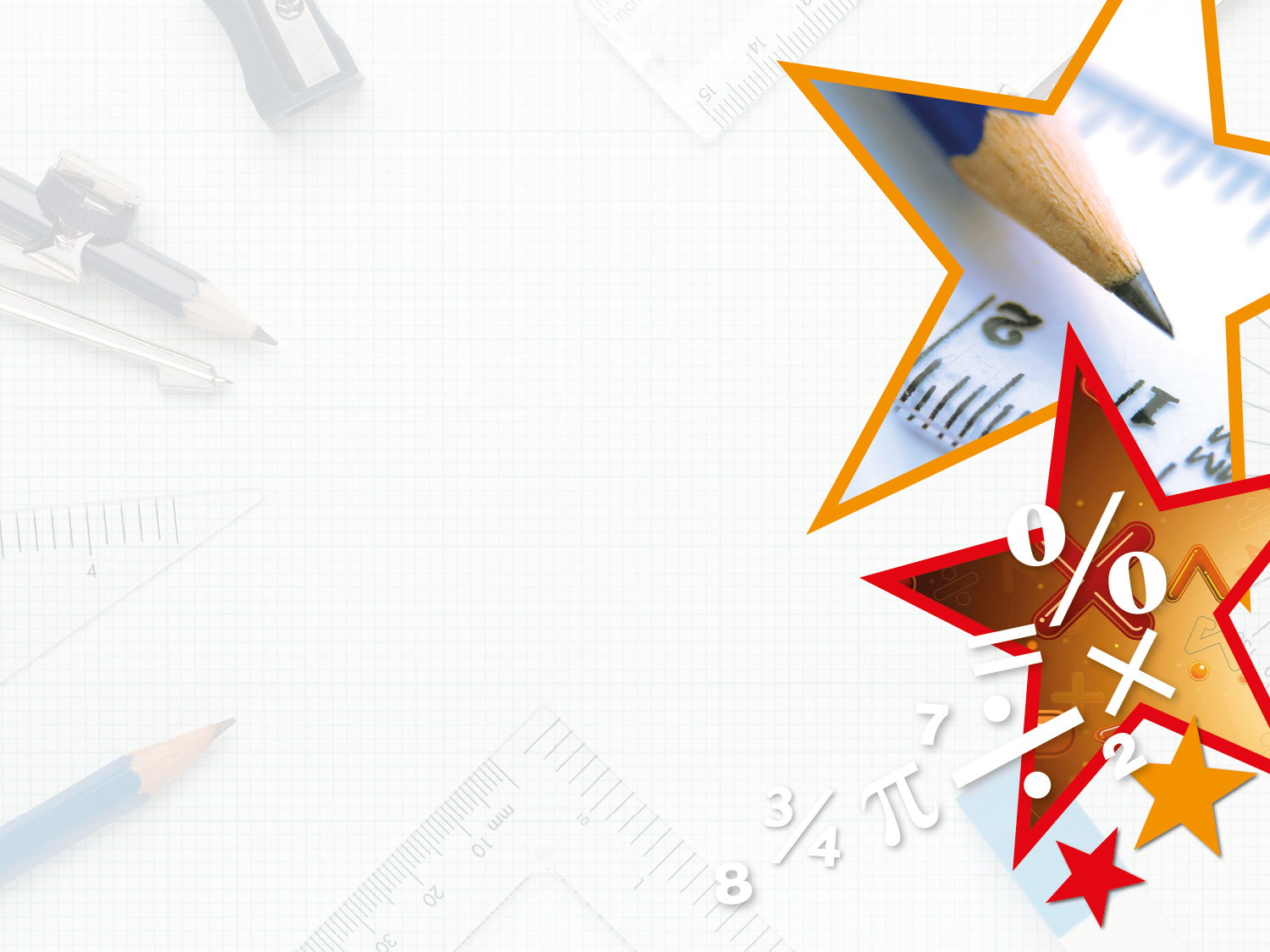 Varied Fluency 2

Fill in the table below.
Y3
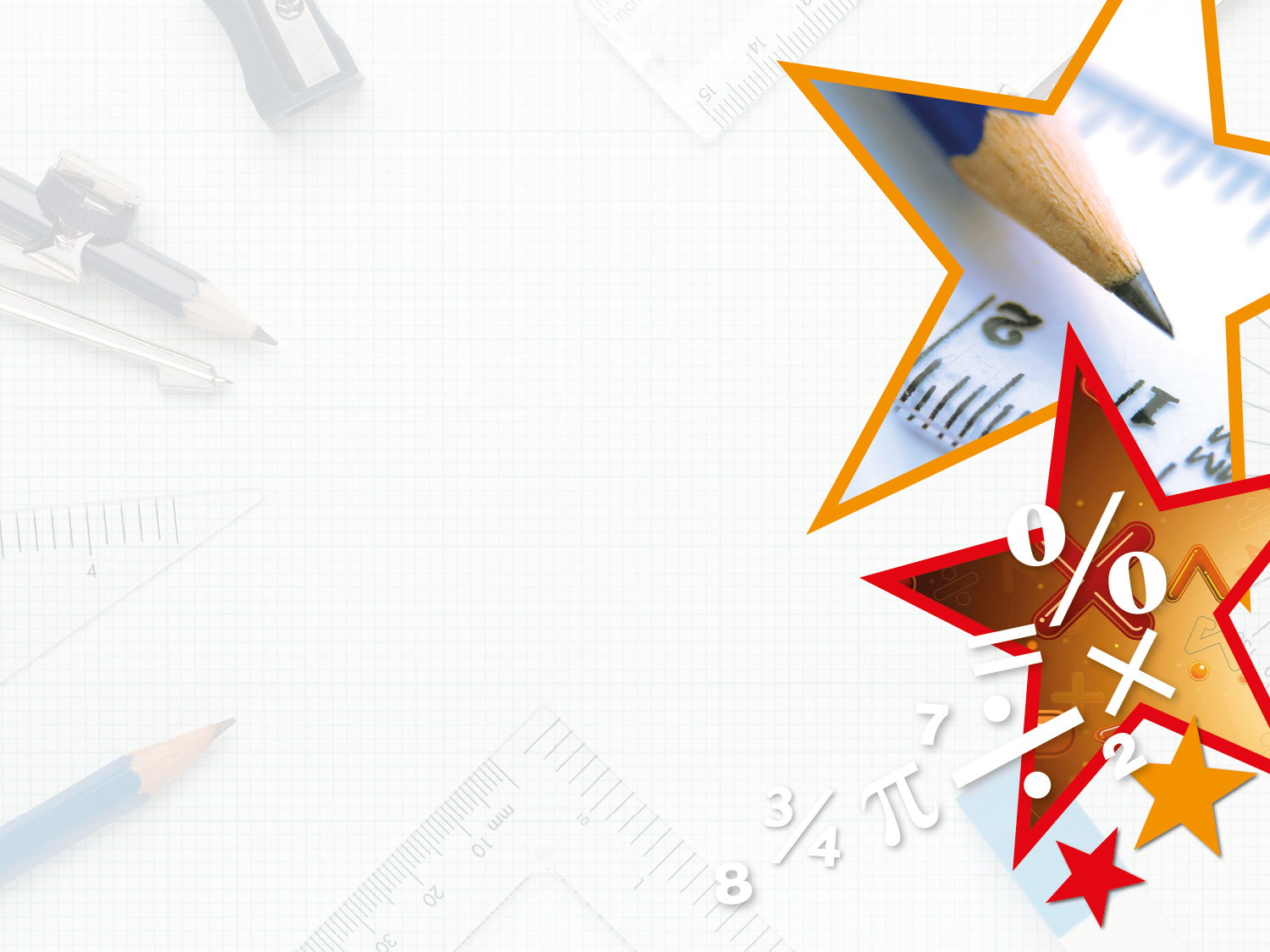 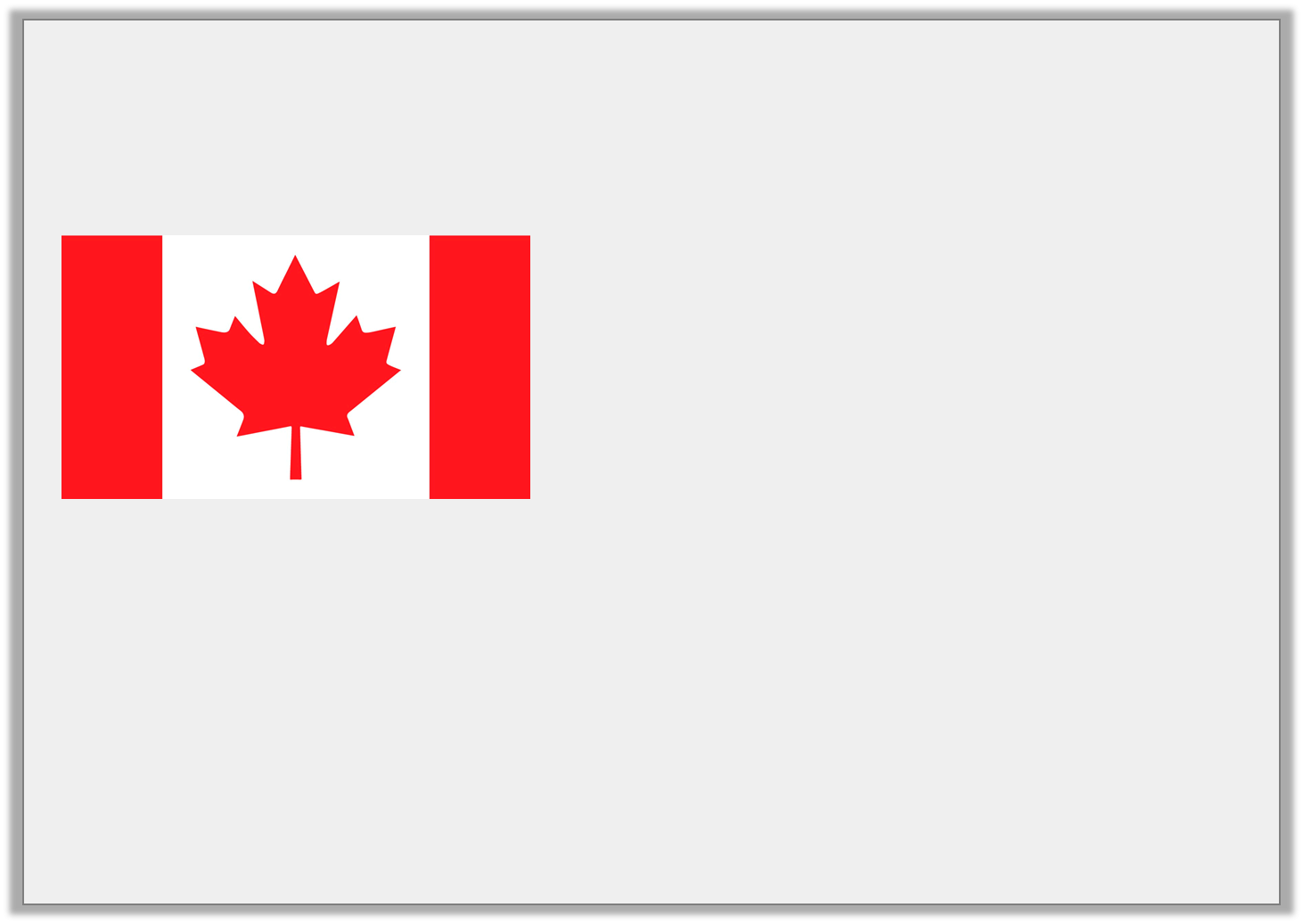 Varied Fluency 3

Which of the images below has a vertical line of symmetry?
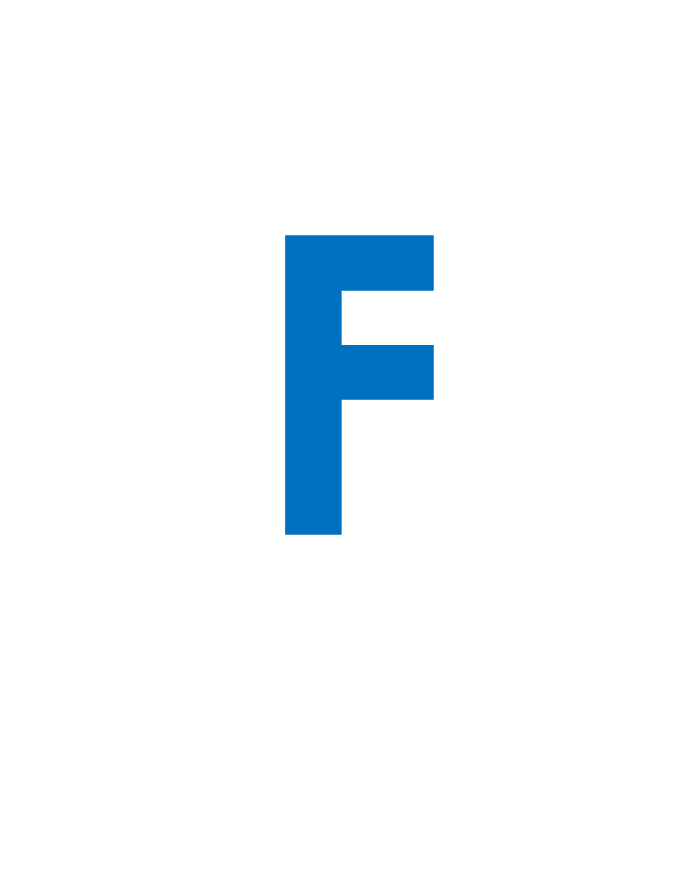 Y3
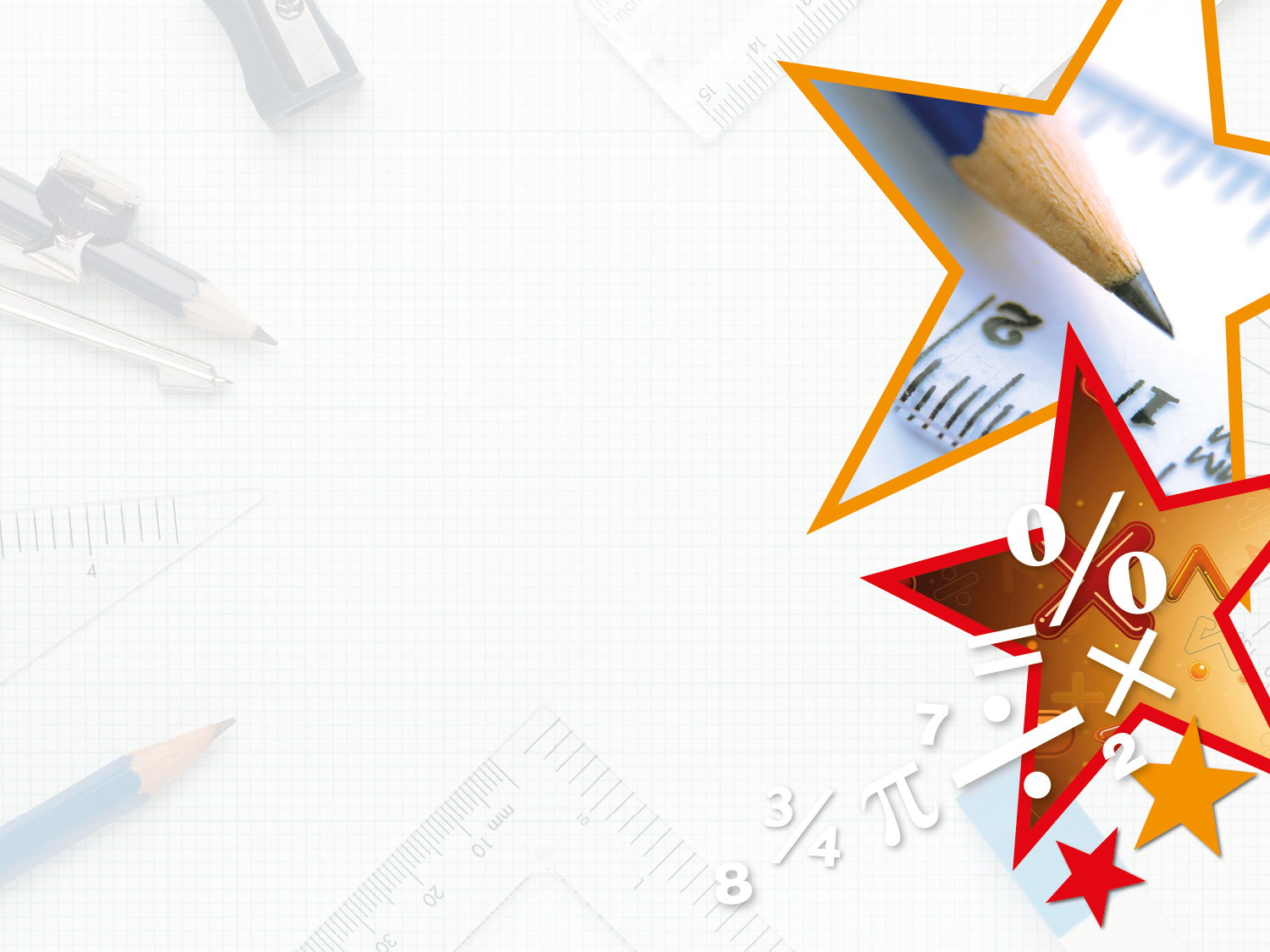 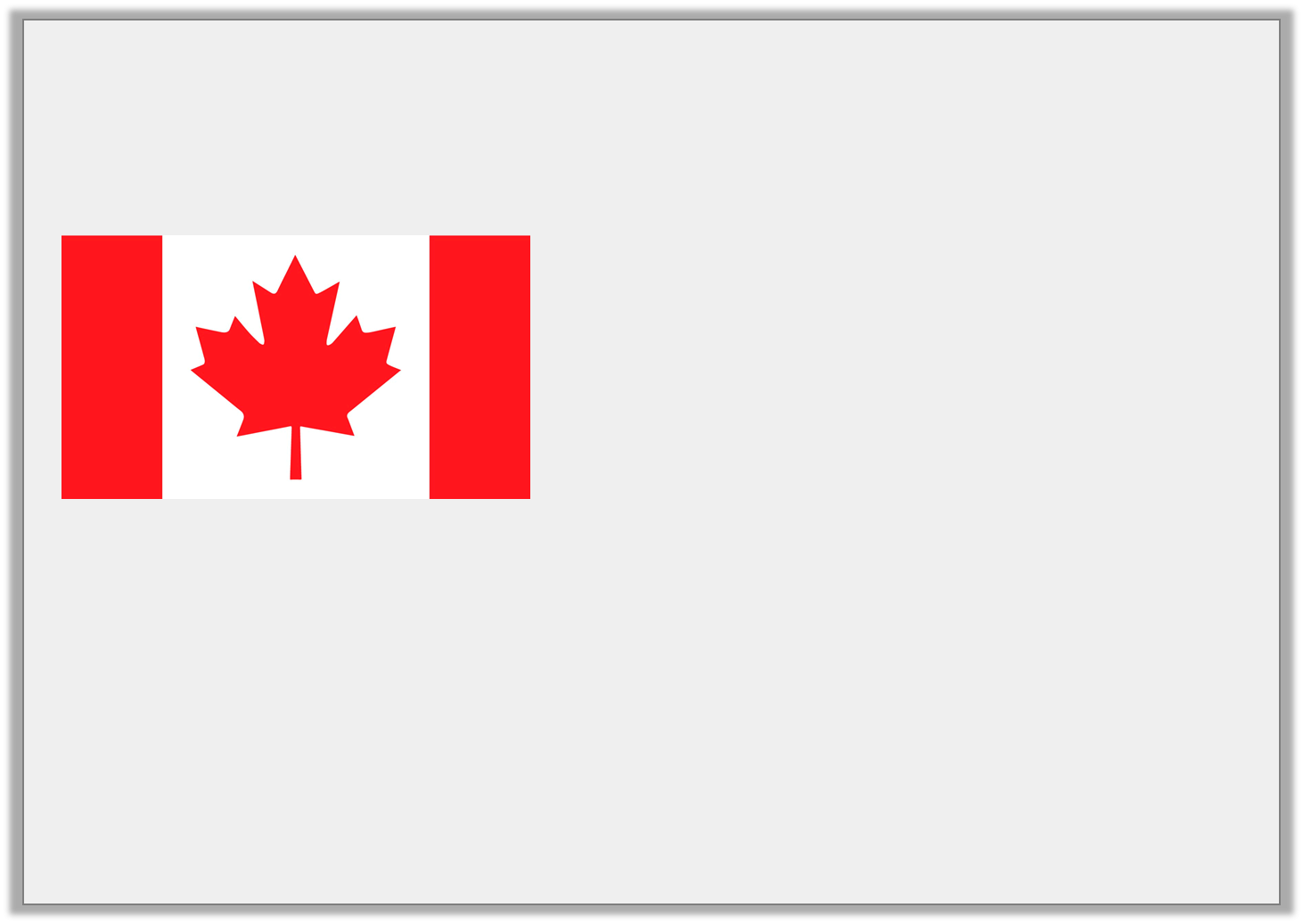 Varied Fluency 3

Which of the images below has a vertical line of symmetry?

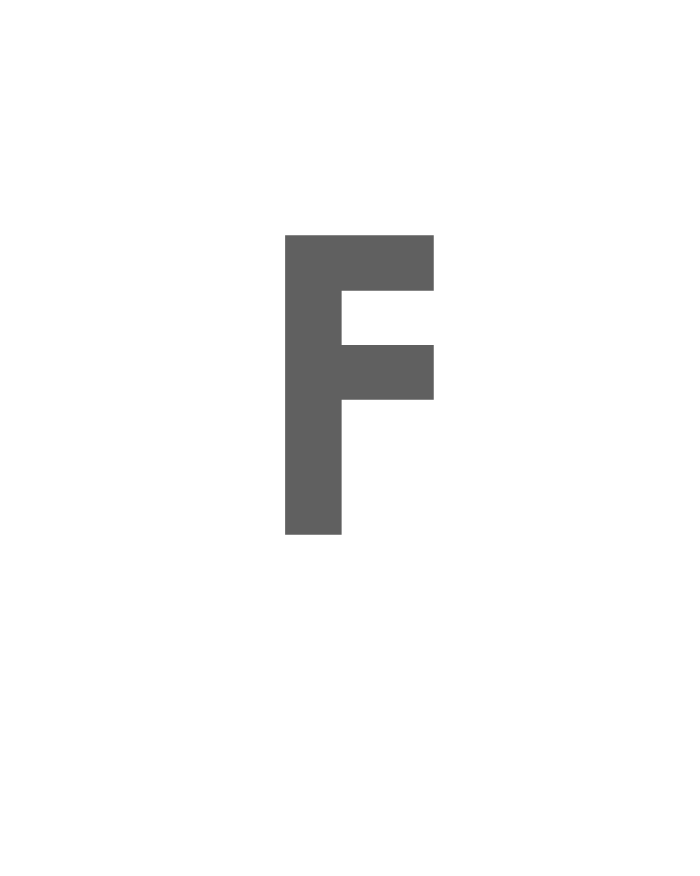 Y3
Step 5Friday 17th July 2021Year 3/4: Lo: To answer prob-solving and reasoning question to  identify horizontal and vertical lines
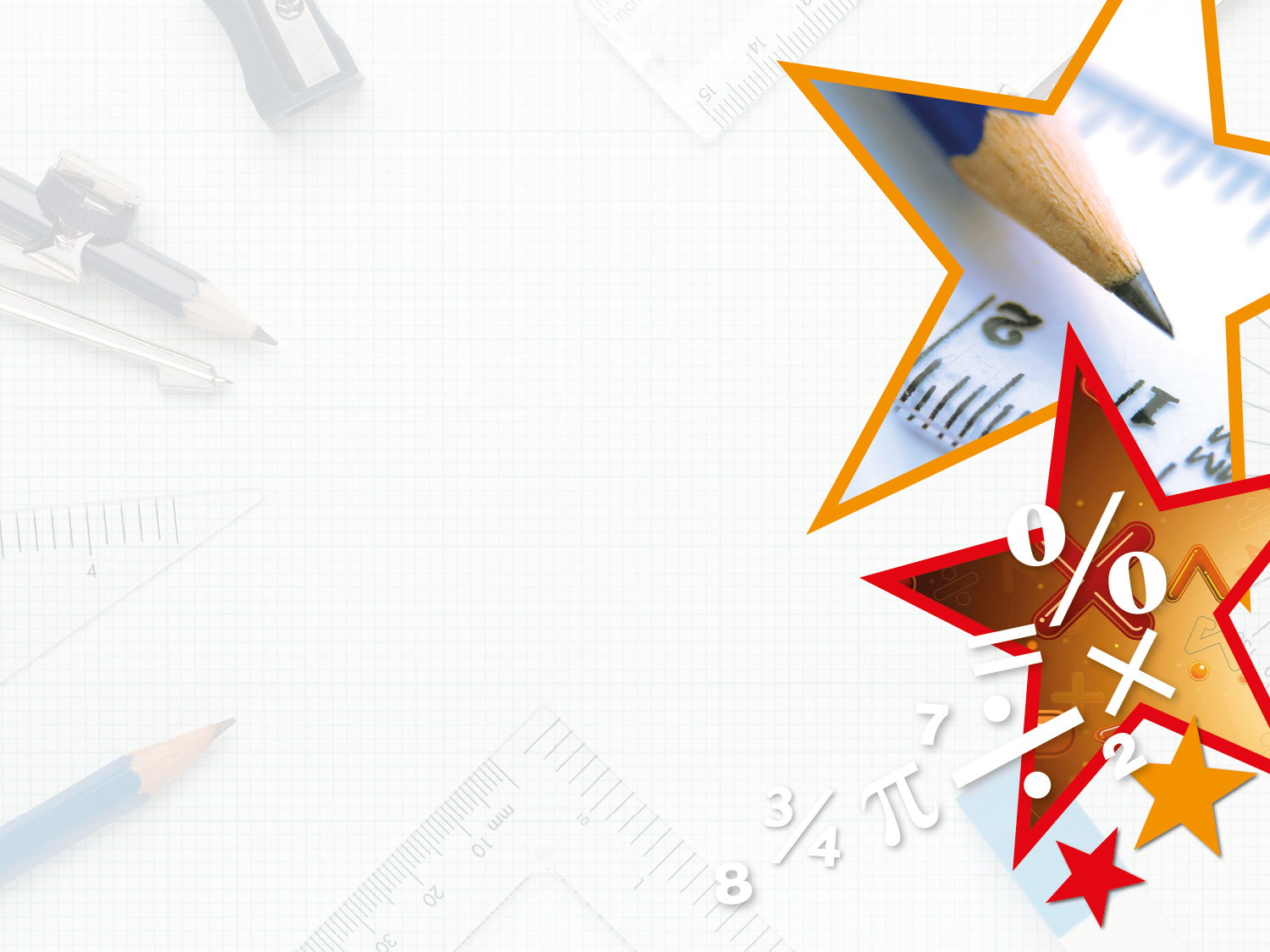 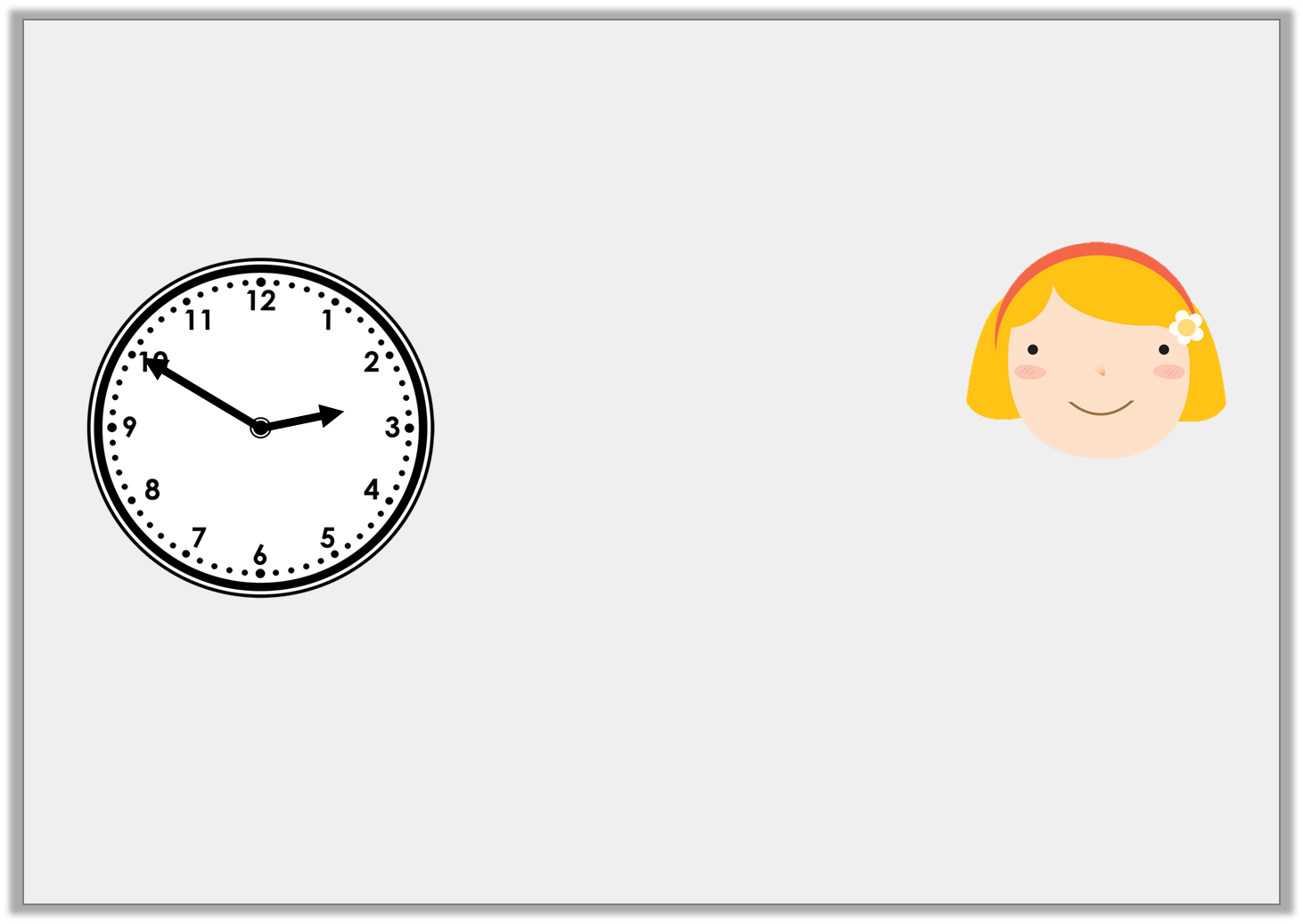 Reasoning 1

Ruby is looking for horizontal and vertical lines. The time is now:












Is she correct? Explain how you know.
In 10 minutes, one hand will be horizontal and one hand will be vertical.
Y3
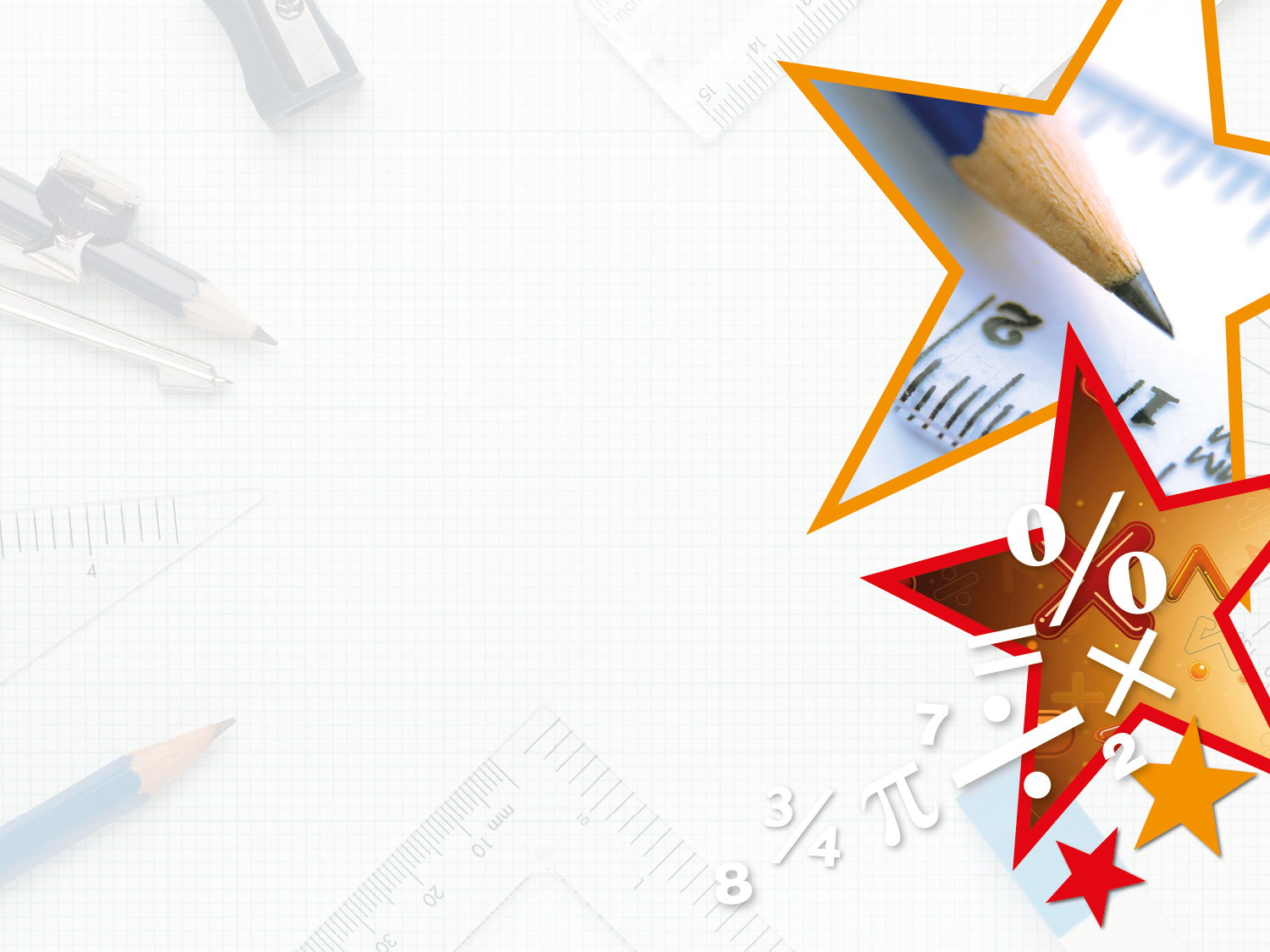 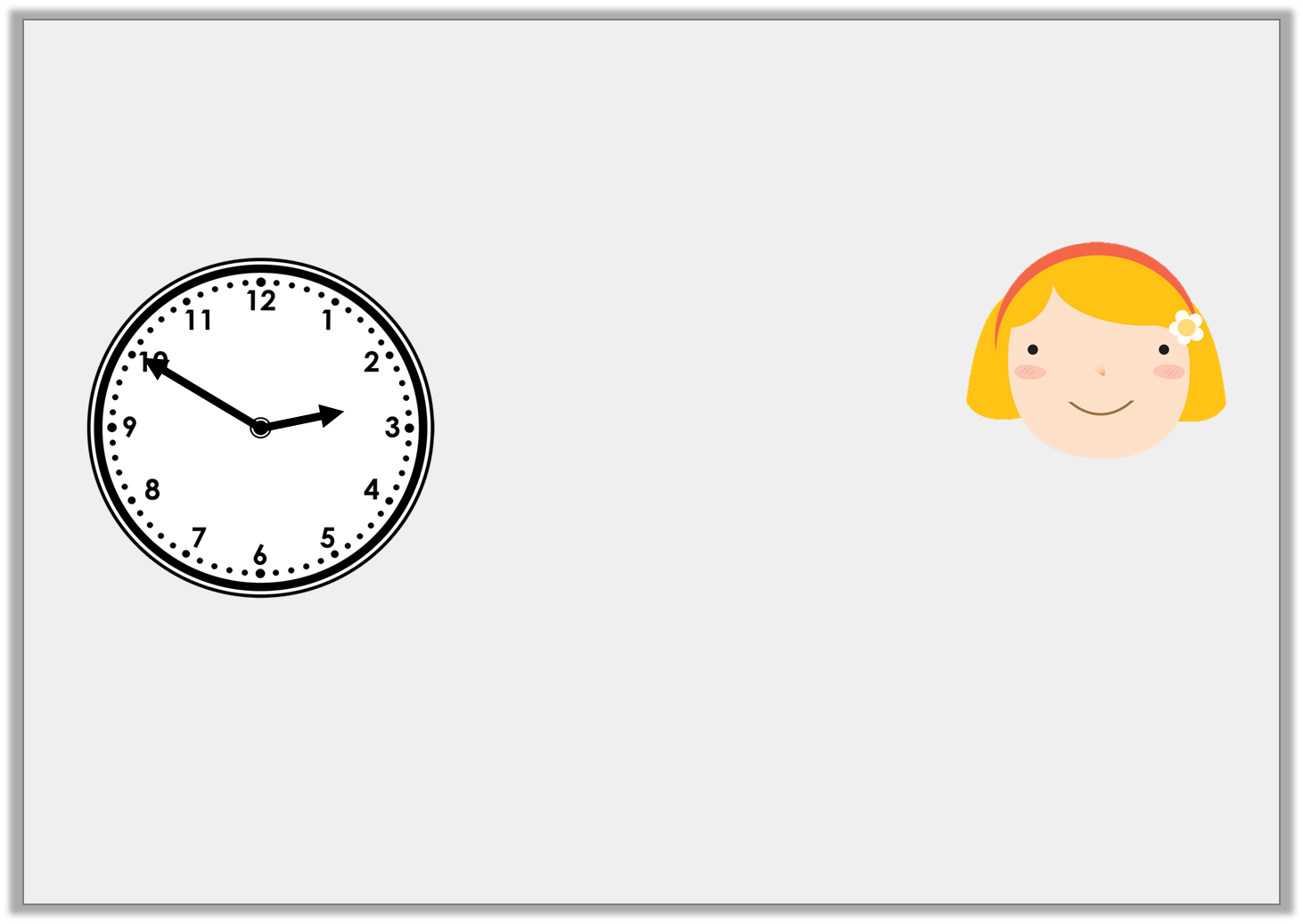 Reasoning 1

Ruby is looking for horizontal and vertical lines. The time is now:












Is she correct? Explain how you know.
Ruby is correct because…
In 10 minutes, one hand will be horizontal and one hand will be vertical.
Y3
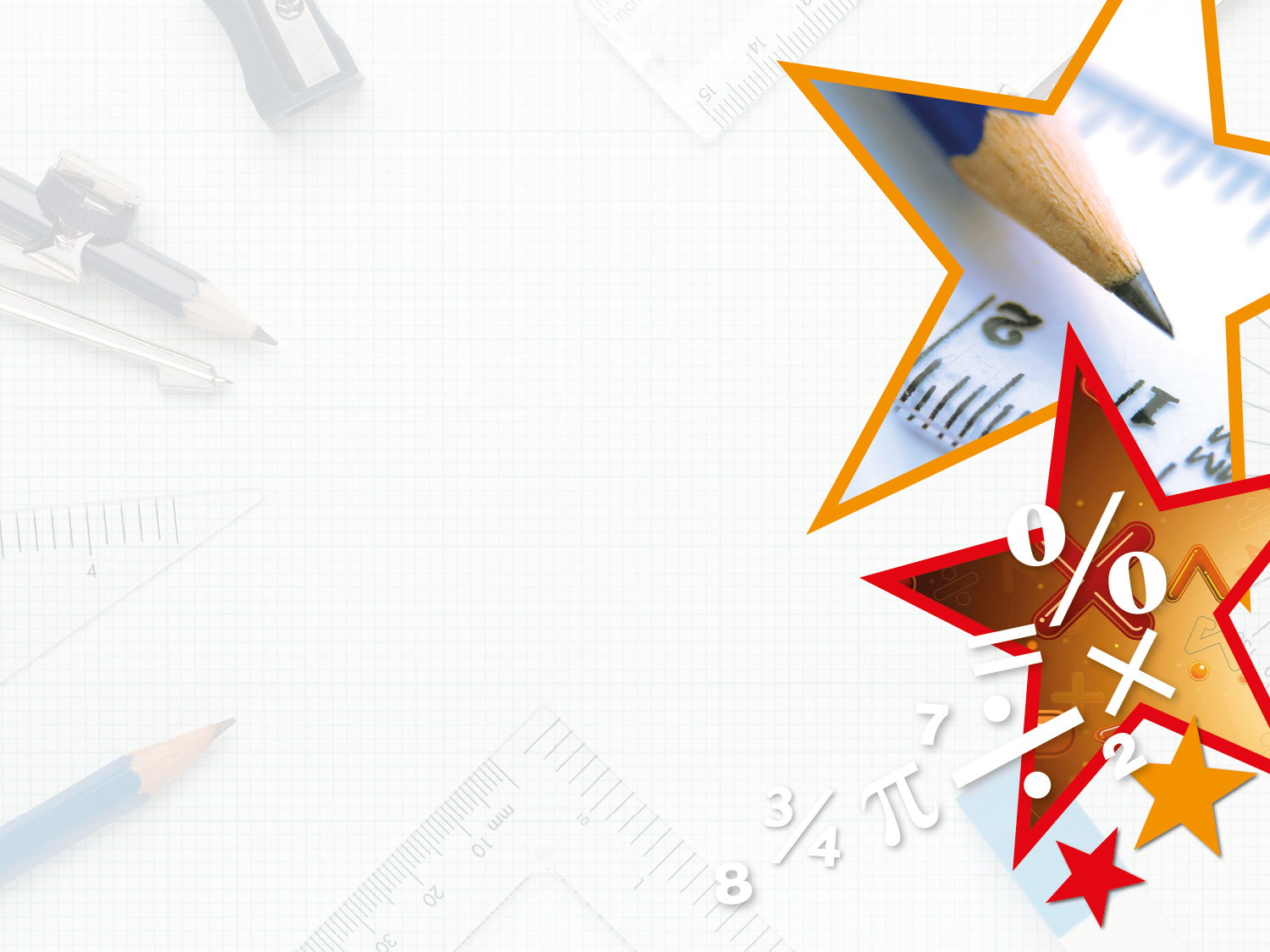 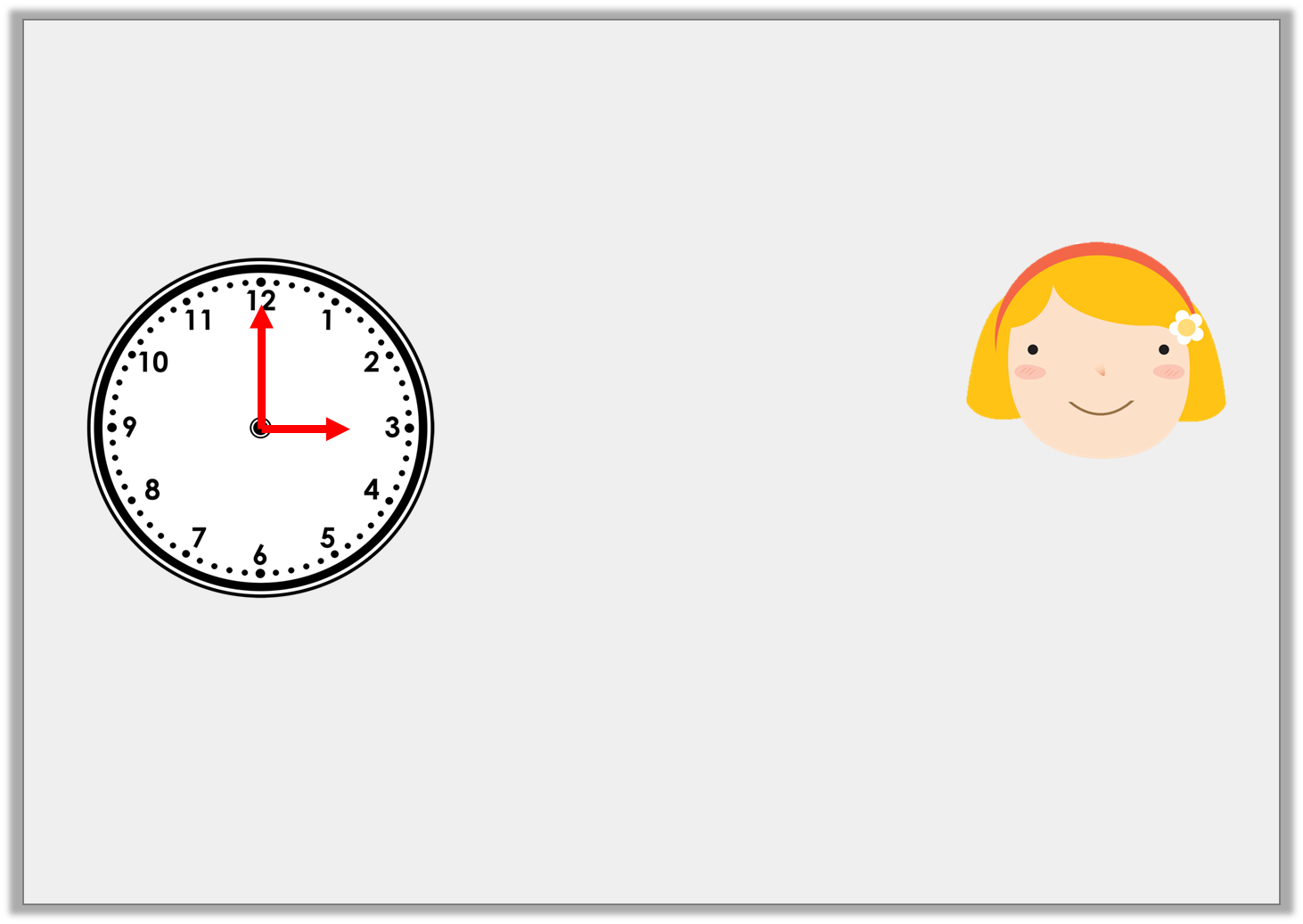 Reasoning 1

Ruby is looking for horizontal and vertical lines. The time is now:












Is she correct? Explain how you know.
Ruby is correct because at 3 o’clock the hour hand will be pointing to 3 so it will be horizontal and the minute hand will be pointing at 12 so it will be vertical.
In 10 minutes, one hand will be horizontal and one hand will be vertical.
Y3
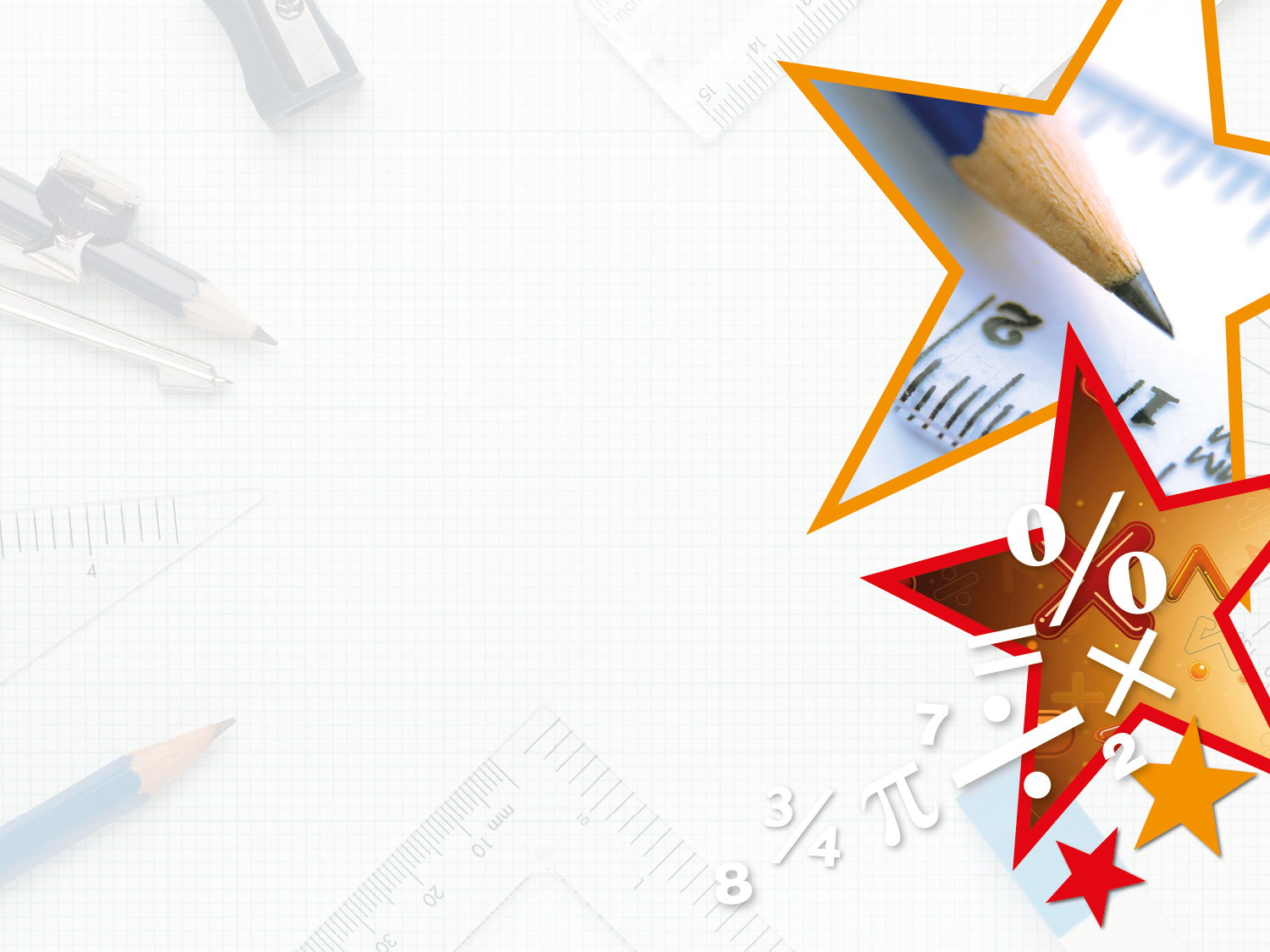 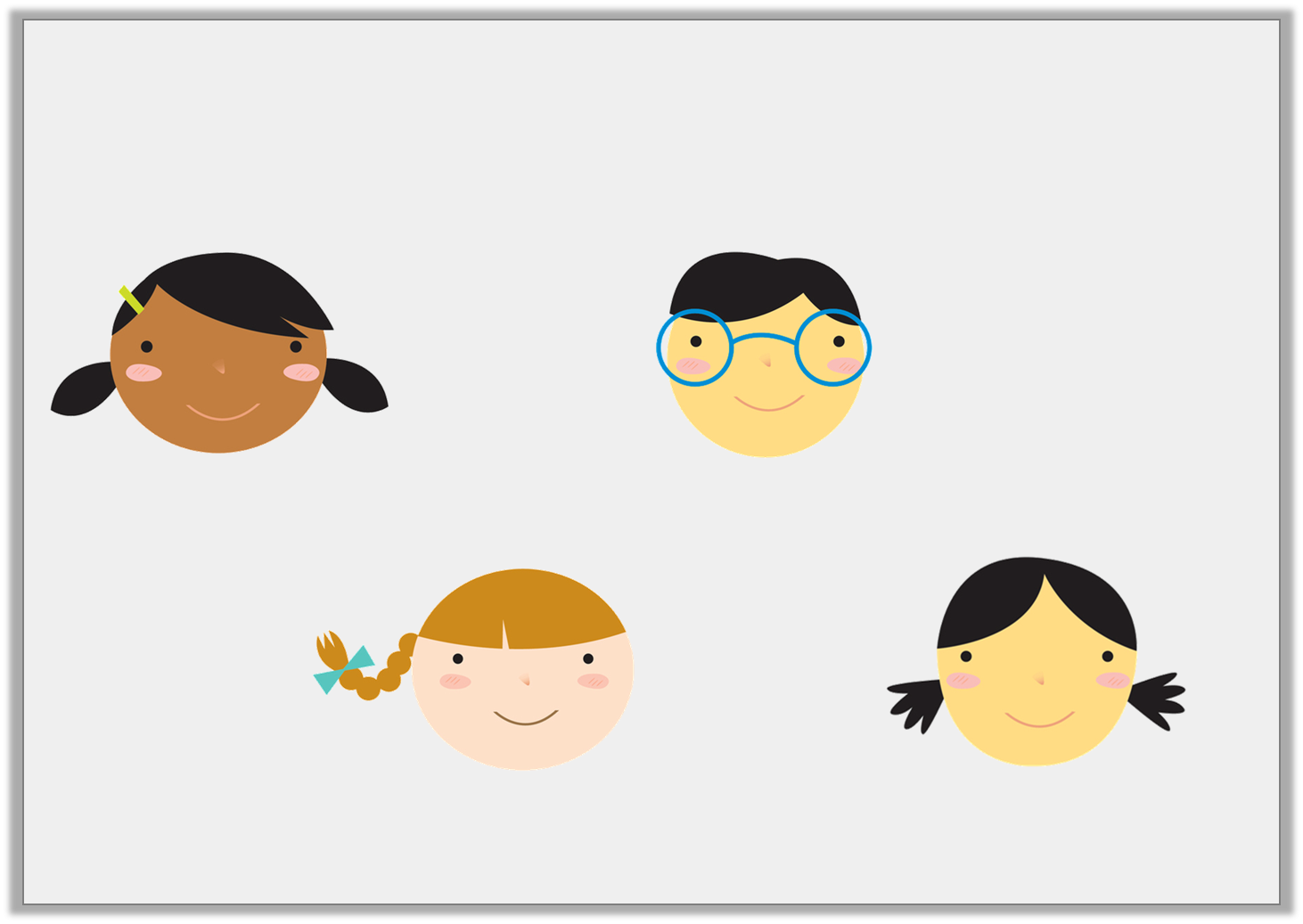 Problem Solving 1

Anna and her friends are writing their names in capital letters. 
Which friend has more vertical lines in the 
letters of their name than Anna?
ANNA
BILL
KYLIE
TANYA
Y3
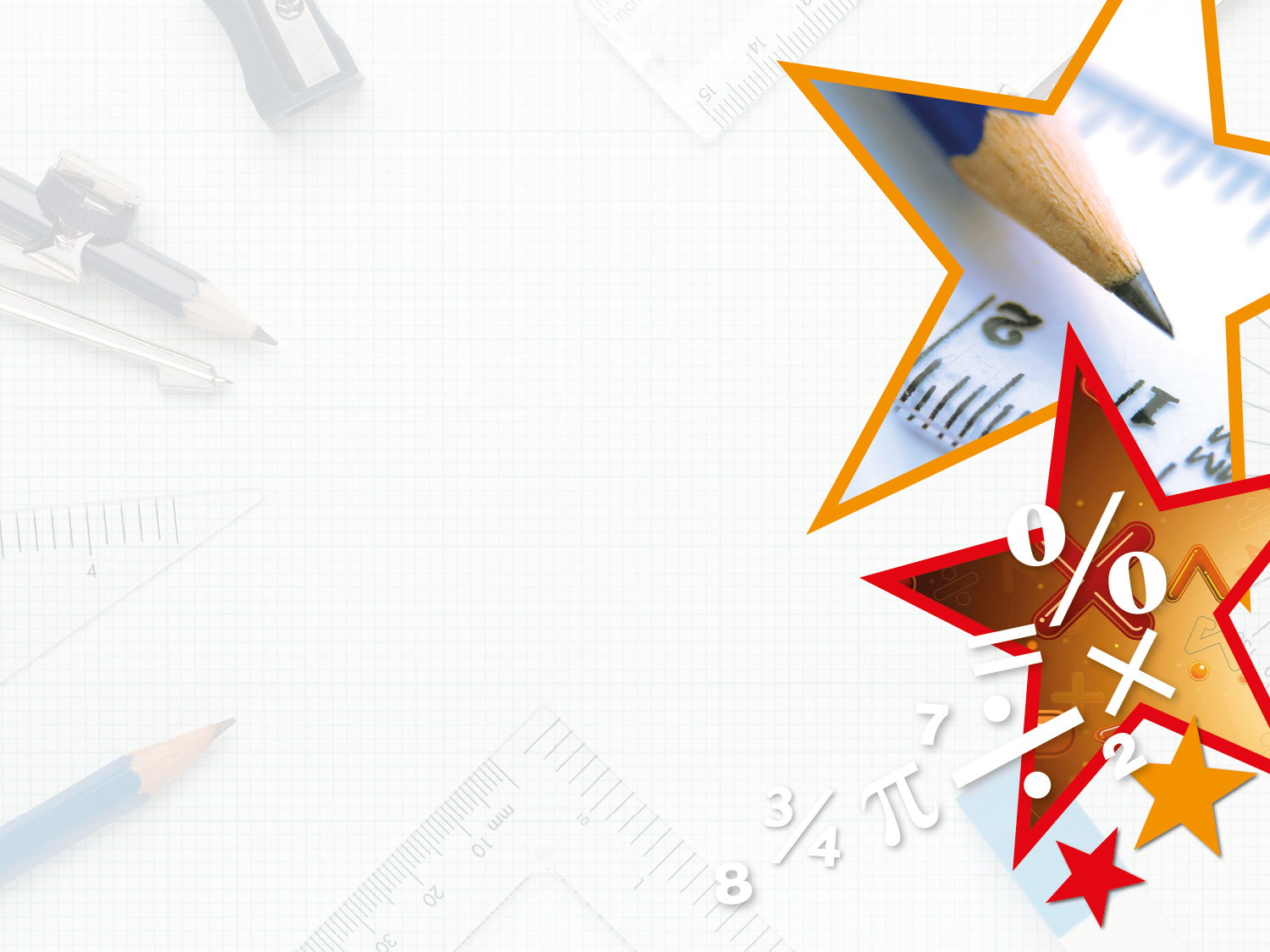 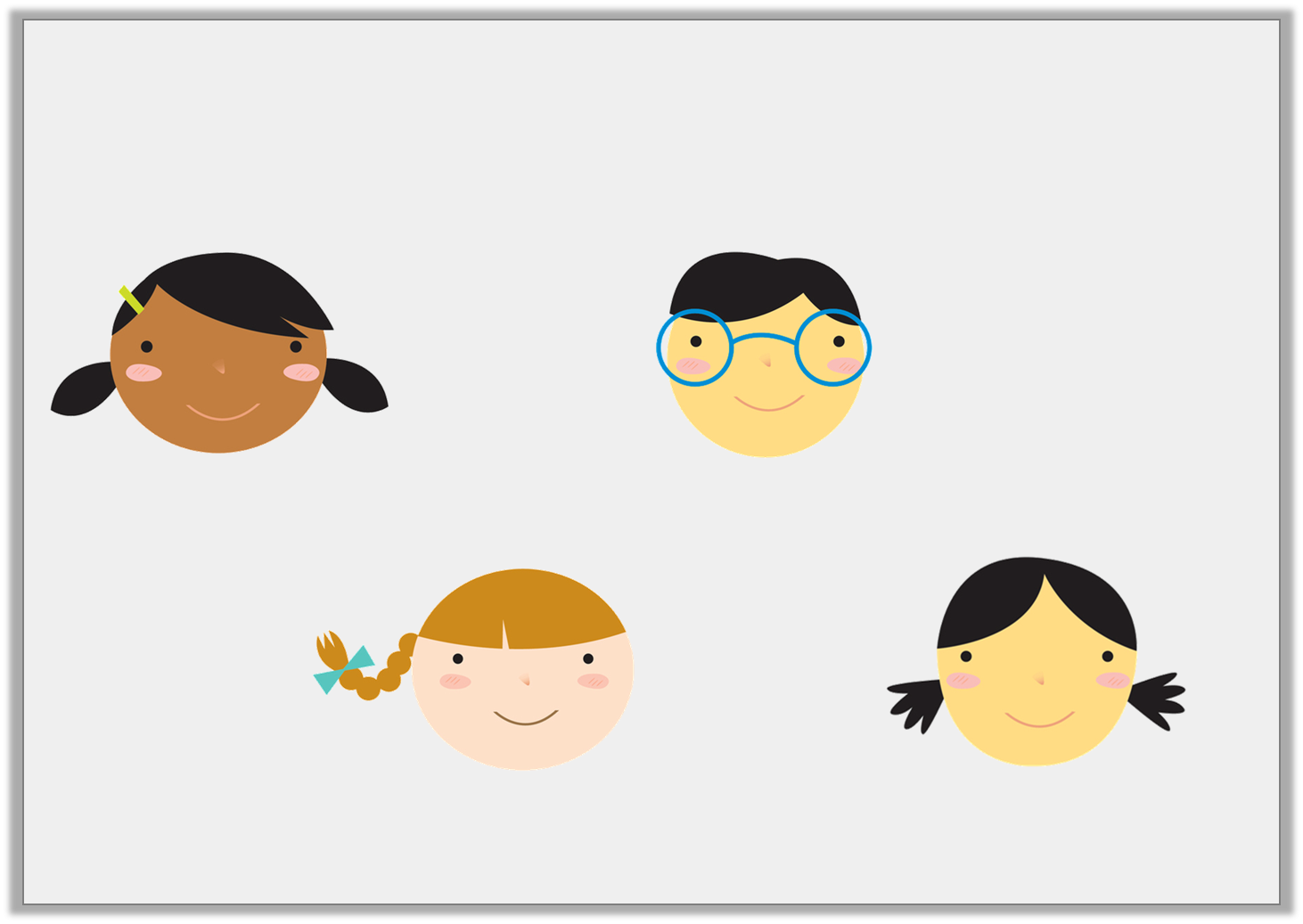 Problem Solving 1

Anna and her friends are writing their names in capital letters. 
Which friend has more vertical lines in the 
letters of their name than Anna?
4
ANNA
4
BILL
5
4
KYLIE
TANYA
Y3
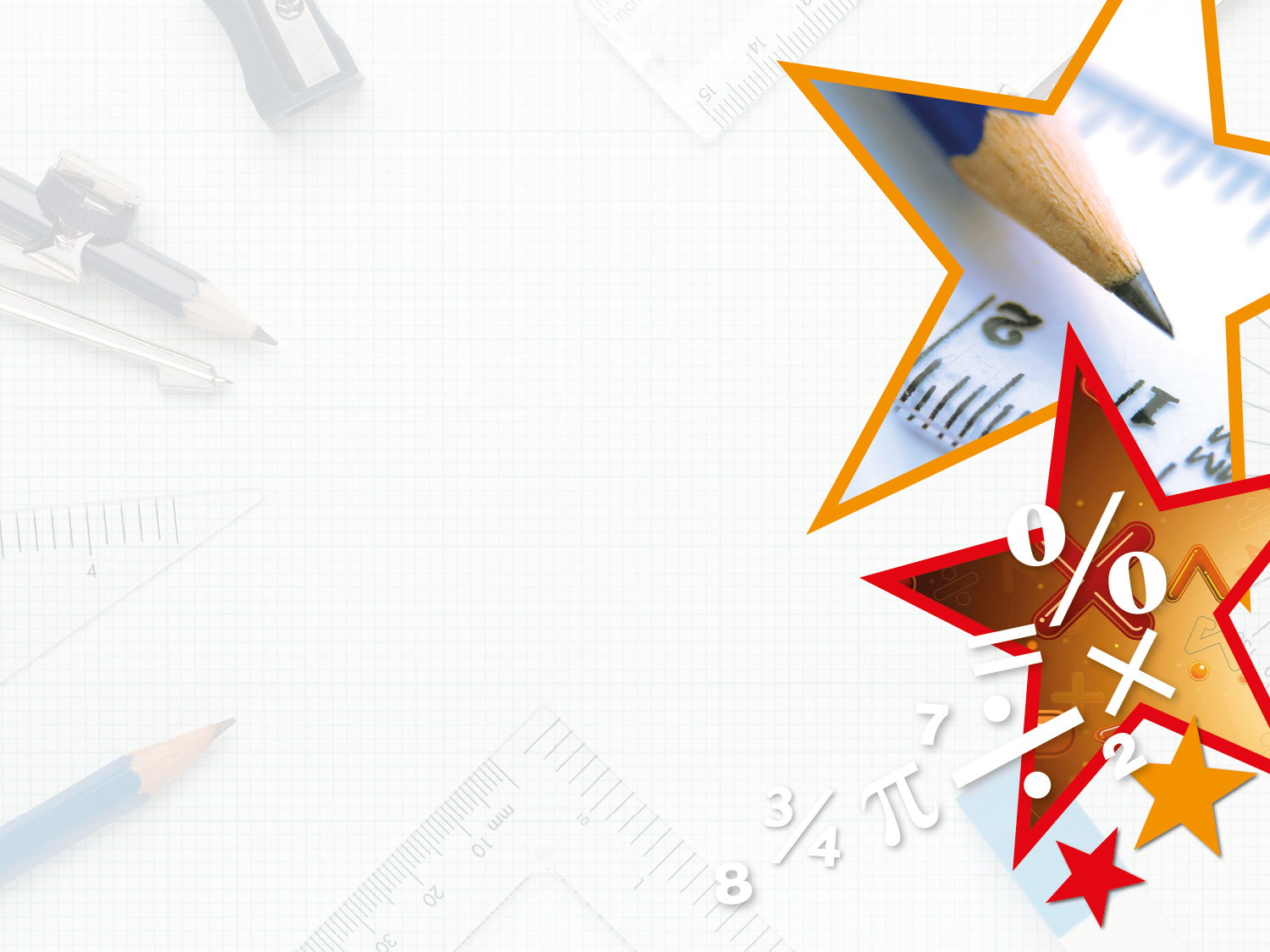 Reasoning 2

Considering the lines of symmetry, which shape 
is the odd one out? 












Explain your answer.
T
+
Y3
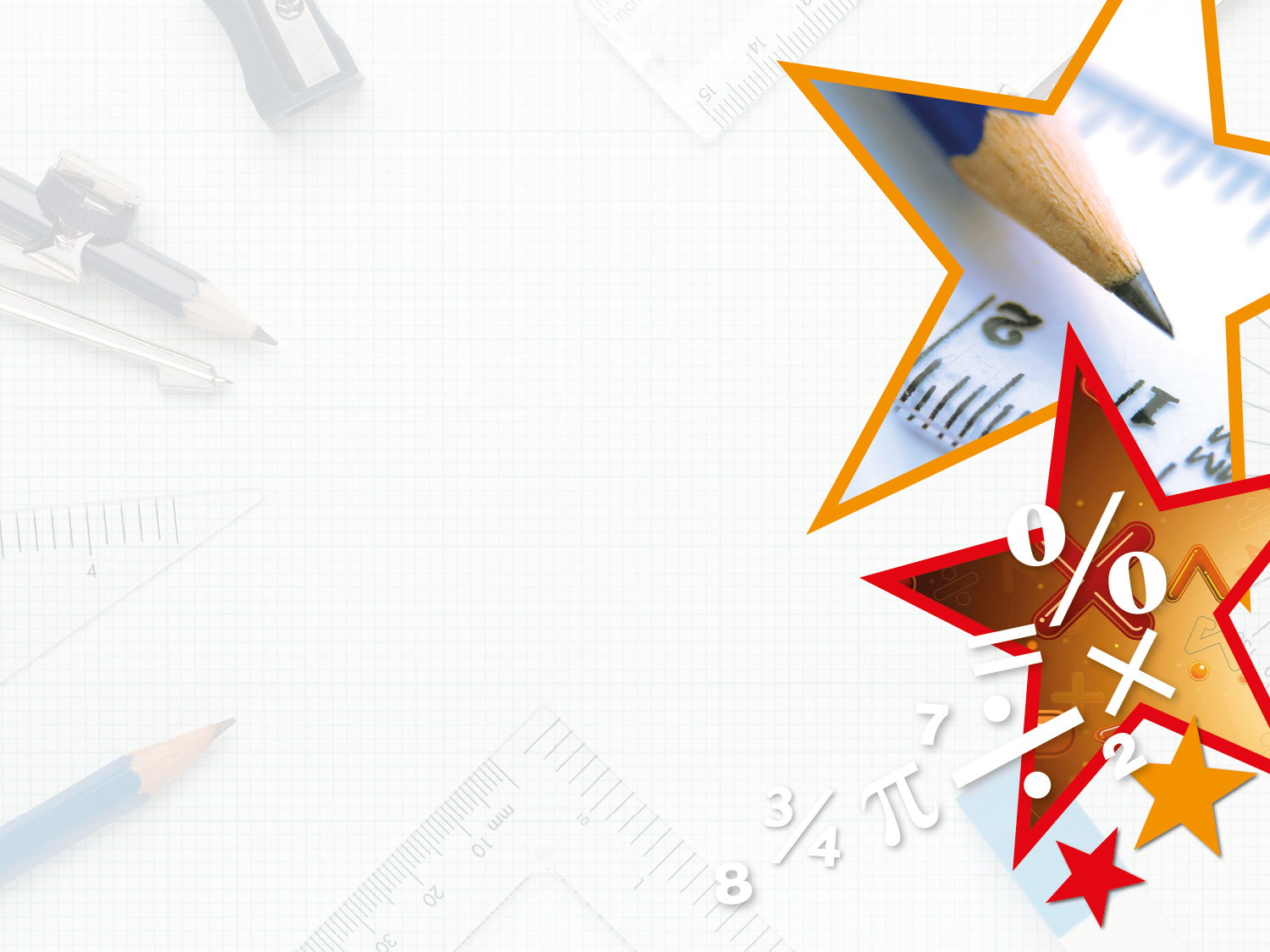 Reasoning 2

Considering the lines of symmetry, which shape 
is the odd one out? 












Explain your answer.
The cross is the odd one out because…
T
+
Y3
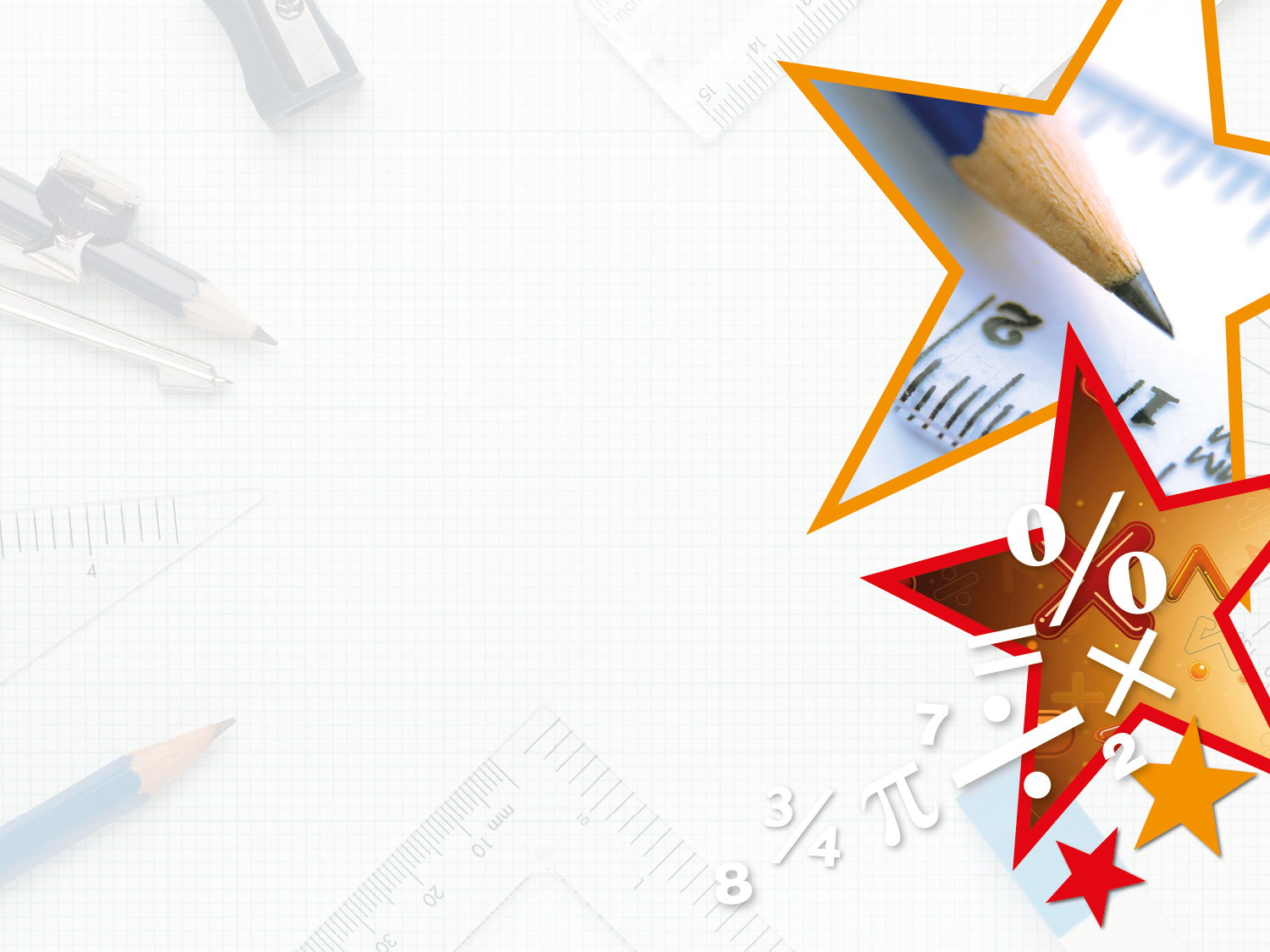 Reasoning 2

Considering the lines of symmetry, which shape 
is the odd one out? 












Explain your answer.
The cross is the odd one out because it is the only shape with a horizontal and a vertical line of symmetry.
T
+
Y3